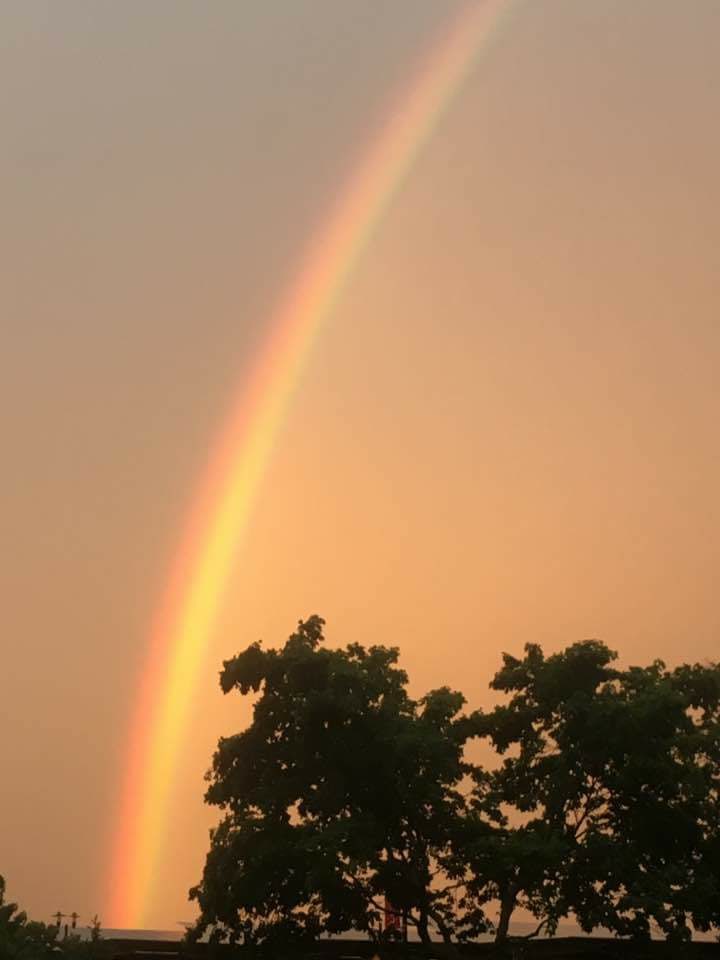 Homecrest Presbyterian ChurchWorship of the Lord’s DayJuly 2nd, 2017 4th Sunday after Pentecost
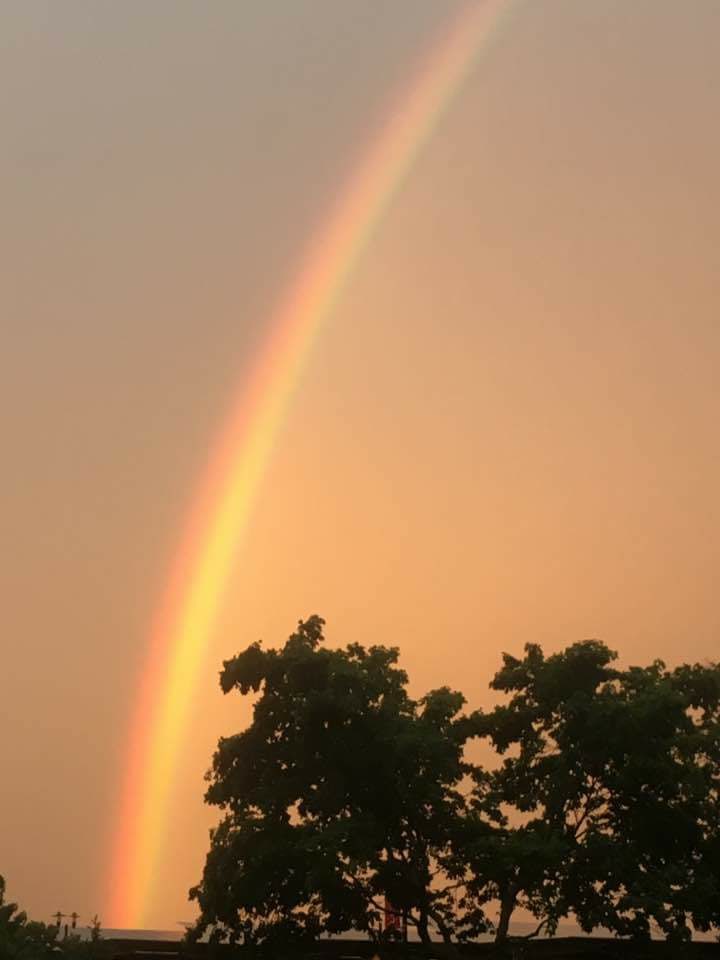 Gathering Around the WORDCall To Worship  (Psalm 145:8-9, 14; Matthew 11:28-30)
Jesus says: Come to me, and I will give you rest.  The Lord is gracious and merciful,full of compassion, abounding in love. 	Jesus says: 
	My yoke is easy, and my burden is light. 
	The Lord supports those wh`o are weak, 
	and lifts up those who are falling.
Gathering Hymn# 540 “We Come as Guest Invited”
We come as guests invitedwhen Jesus bids us dine,his friends on earth unitedto share the bread and wine;the bread of life is broken;the wine is freely pouredfor us, in solemn tokenof Christ our dying Lord.
Gathering Hymn# 540 “We Come as Guest Invited”
We eat and drink, receivingfrom Christ the grace we need,and in our hearts believingon him by faith we feed;with wonder and thanksgivingfor love that knows no end,we find in Jesus livingour ever-present friend.
Gathering Hymn# 540 “We Come as Guest Invited”
One bread is ours for sharing,one single fruitful vine,our fellowship declaringrenewed in bread and wine:renewed, sustained, and givenby token, sign, and word,the pledge and seal of heaven,the love of Christ our Lord.
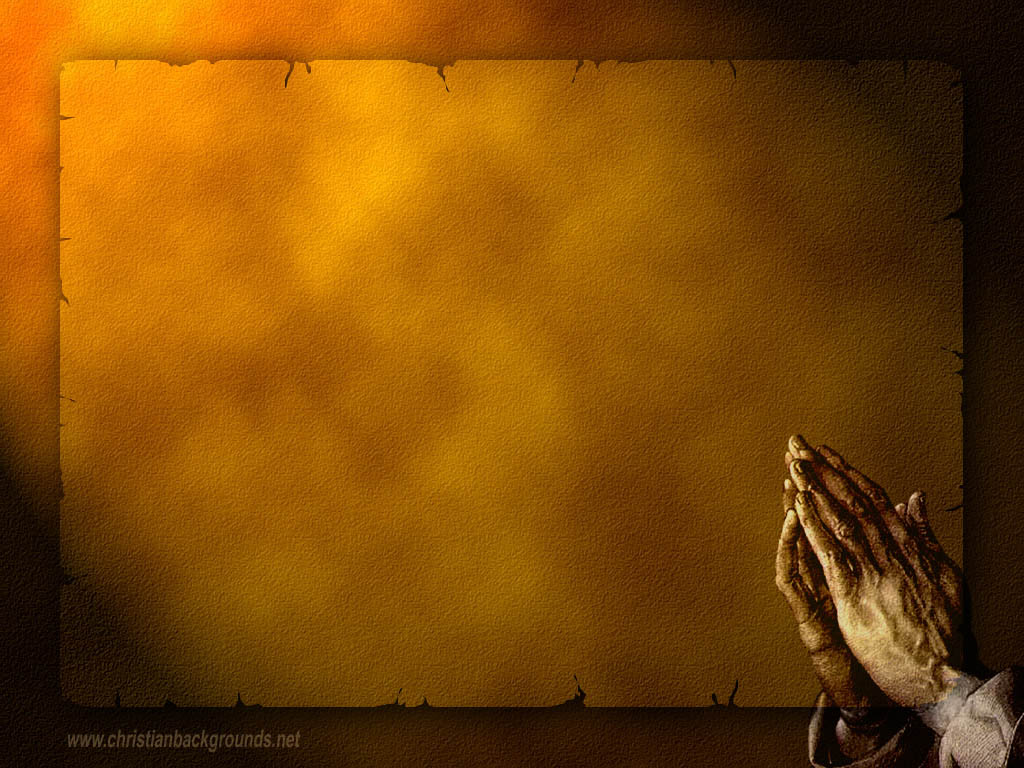 Gathering Around the WORDCall to Confession God gives us the freedom to choose what is right and what is wrong, yet time after time, we choose what’s best for ourselves and not for God or our neighbors.  We’ve neglected God’s good will for his creation and rebelled against God’s command.  In humility and faith, let us confess and repent of our sins before God and our neighbors.
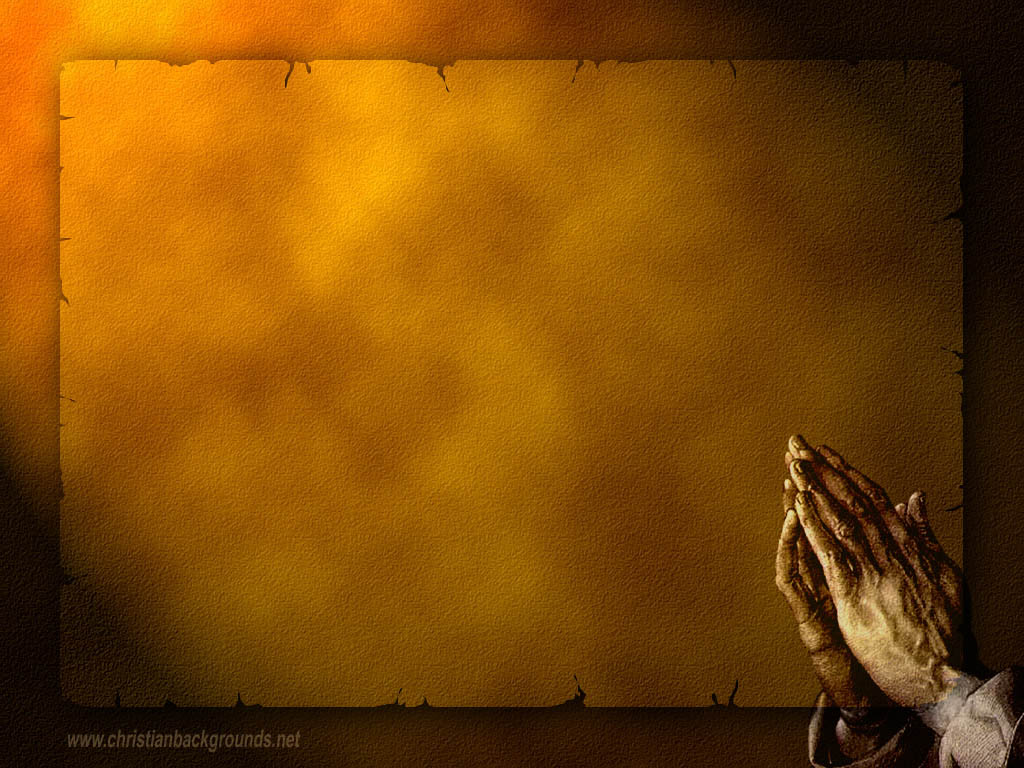 Gathering Around the WORDPrayer of Confession (in Unison)
O God of mercy and grace, grant us the privilege to serve you.  Grant us the will to follow you.  Grant us the love to share with our neighbors.  Forgive us for our own human selfish desires.  Help us to see your will instead of ours.  Through Jesus Christ our Lord and Savior, Amen.
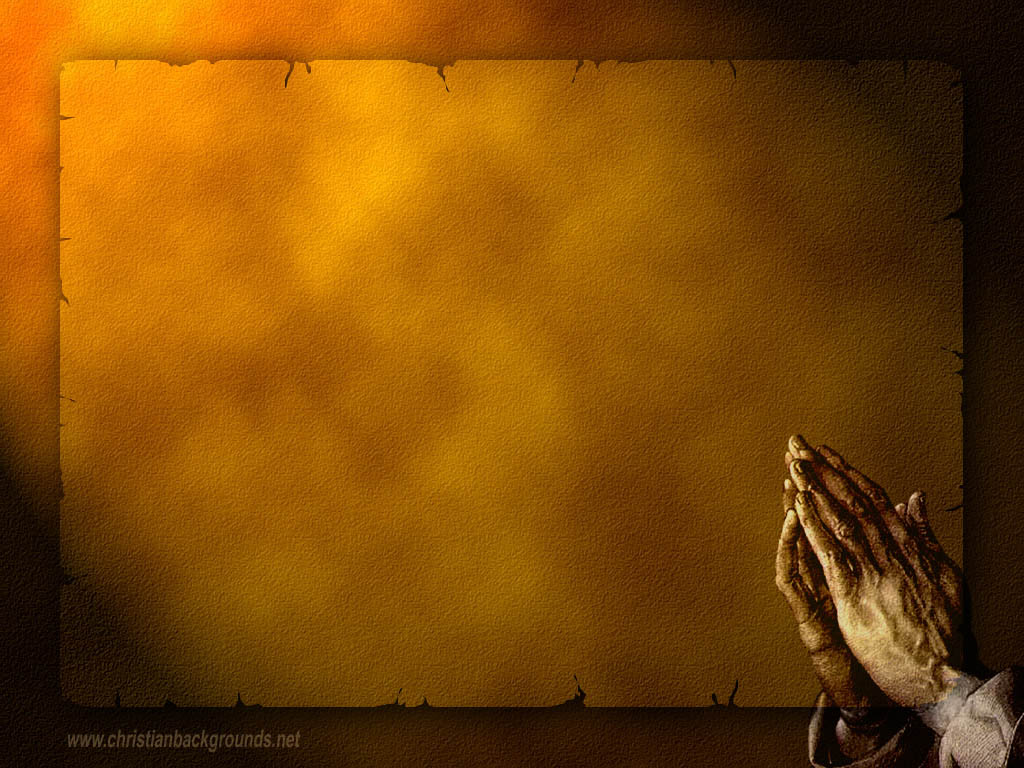 Gathering Around the WORDDeclaration of Forgiveness(Based on 1 Peter 1:3)Blessed be the God and Father of our Lord Jesus Christ! By his great mercy he has given us a new birth into a living hope through the resurrection of Jesus Christ from the dead.  Thanks be to God, Amen.
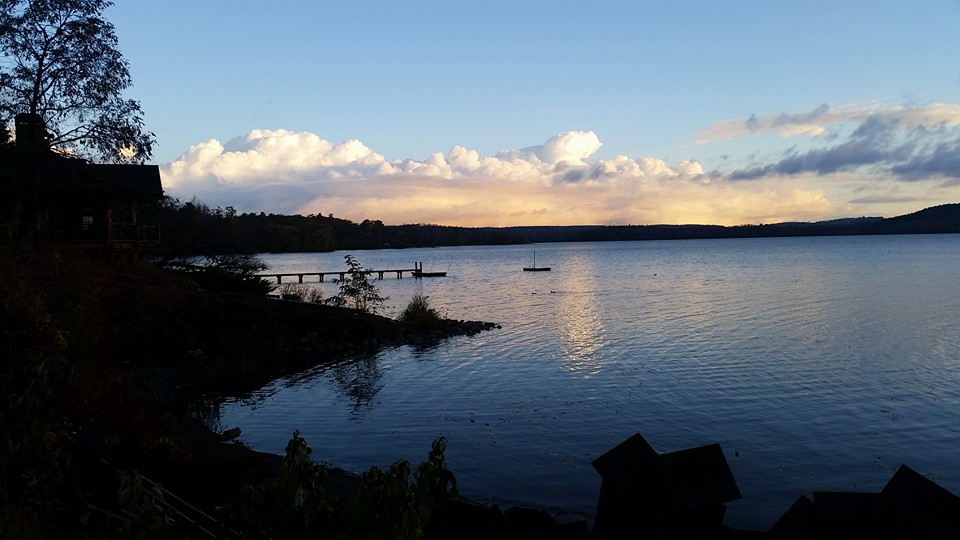 Gathering Around the WORDGloria Patri
Glory be to the Father 
and to the Son and to the Holy Ghost;
As it was in the beginning, 
is now, and ever shall be, 
world without end. Amen, Amen.
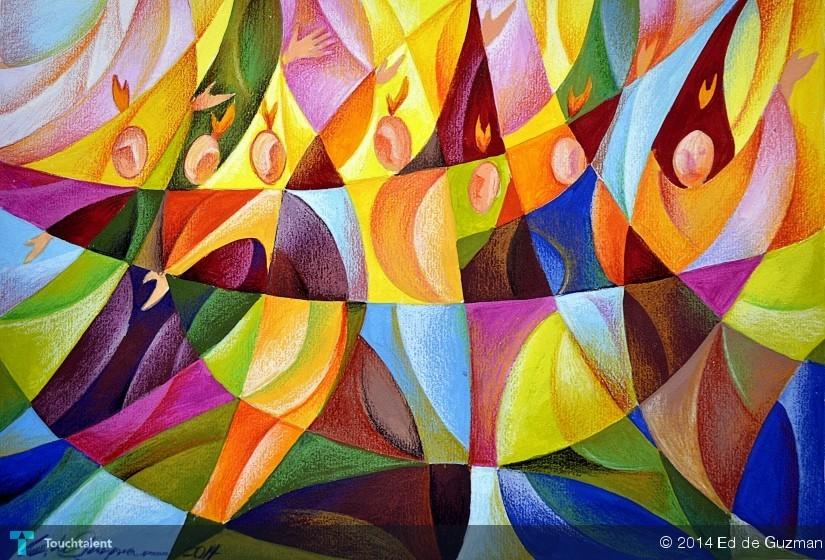 Gathering Around the WORDPassing of the Peace of Christ
Proclaiming the WORDMessage to the Youth/Prayer of Illumination
Proclaiming the WORDScripture Reading (Romans 7:15-25)
I do not understand my own actions. For I do not do what I want, but I do the very thing I hate.  16 Now if I do what I do not want, I agree that the law is good.  17 But in fact it is no longer I that do it, but sin that dwells within me.  18 For I know that nothing good dwells within me, that is, in my flesh. I can will what is right, but I cannot do it.  19 For I do not do the good I want, but the evil I do not want is what I do.  20 Now if I do what I do not want, it is no longer I that do it, but sin that dwells within me.
Proclaiming the WORDScripture Reading (Romans 7:15-25)
21 So I find it to be a law that when I want to do what is good, evil lies close at hand.  22 For I delight in the law of God in my inmost self,  23 but I see in my members another law at war with the law of my mind, making me captive to the law of sin that dwells in my members.  24 Wretched man that I am! Who will rescue me from this body of death?  25 Thanks be to God through Jesus Christ our Lord! So then, with my mind I am a slave to the law of God, but with my flesh I am a slave to the law of sin.
Proclaiming the WORDScripture Reading (Matthew 11:25-30)
At that time Jesus said, "I thank you, Father, Lord of heaven and earth, because you have hidden these things from the wise and the intelligent and have revealed them to infants;  26 yes, Father, for such was your gracious will.  

	27 All things have been handed over to me by my Father; and no one knows the Son except the Father, and no one knows the Father except the Son and anyone to whom the Son chooses to reveal him.
Proclaiming the WORDScripture Reading (Matthew 11:25-30)
28 "Come to me, all you that are weary and are carrying heavy burdens, and I will give you rest.  29 Take my yoke upon you, and learn from me; for I am gentle and humble in heart, and you will find rest for your souls.  30 For my yoke is easy, and my burden is light."
Proclaiming the WORD(Romans 7:15-25 and Matthew 11:25-30)
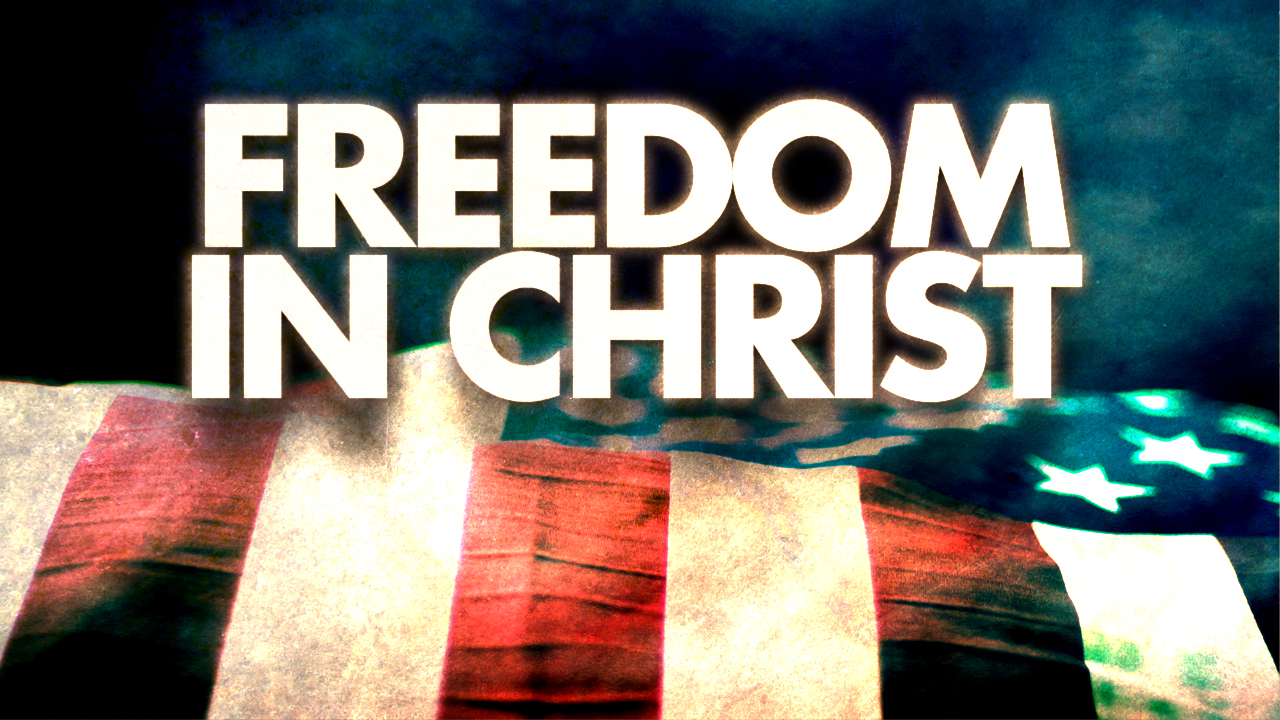 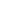 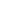 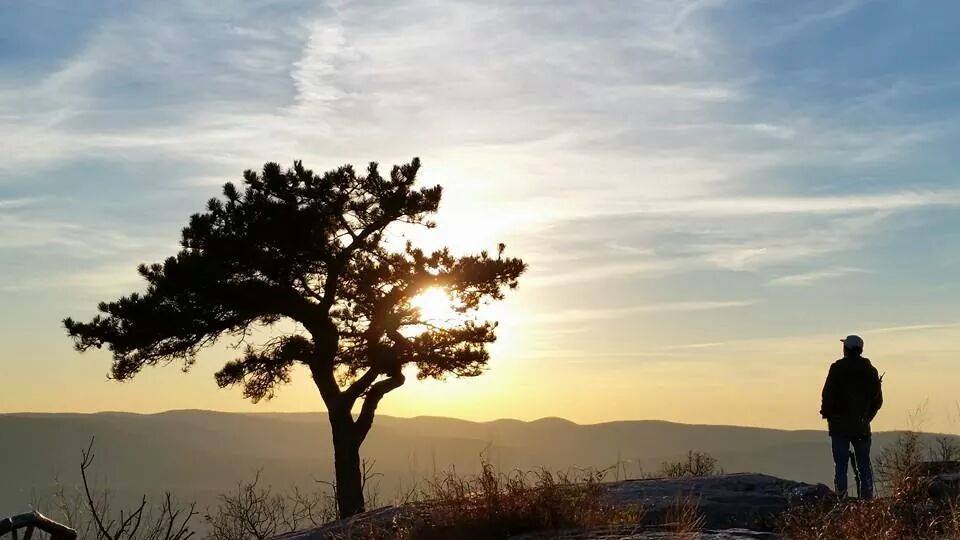 Responding Hymn# 337 “My Country, ‘Tis of Thee”
My country, 'tis of thee,sweet land of liberty,of thee I sing:land where my fathers died,land of the pilgrims' pride,from every mountainsidelet freedom ring.
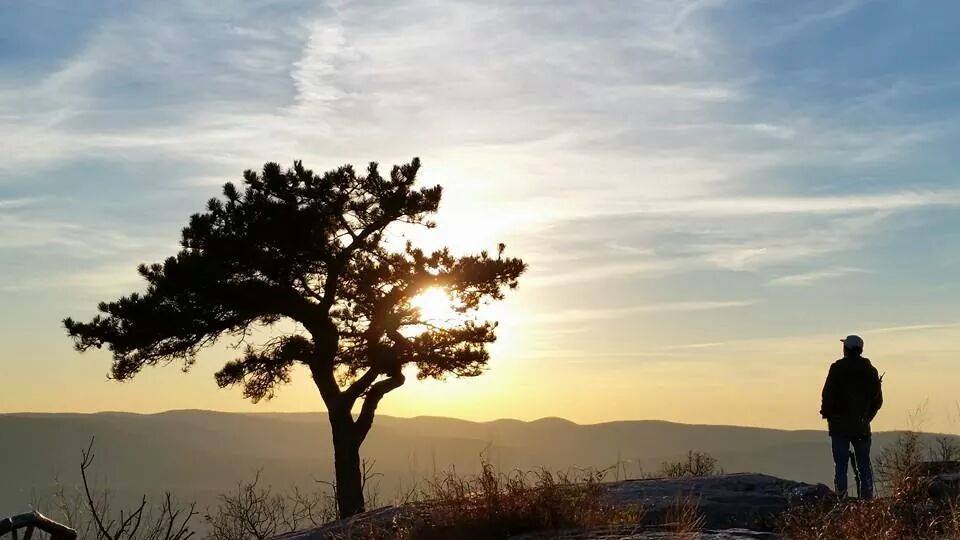 Responding Hymn# 337 “My Country, ‘Tis of Thee”
My country, 'tis of thee,sweet land of liberty,of thee I sing:land where my fathers died,land of the pilgrims' pride,from every mountainsidelet freedom ring.
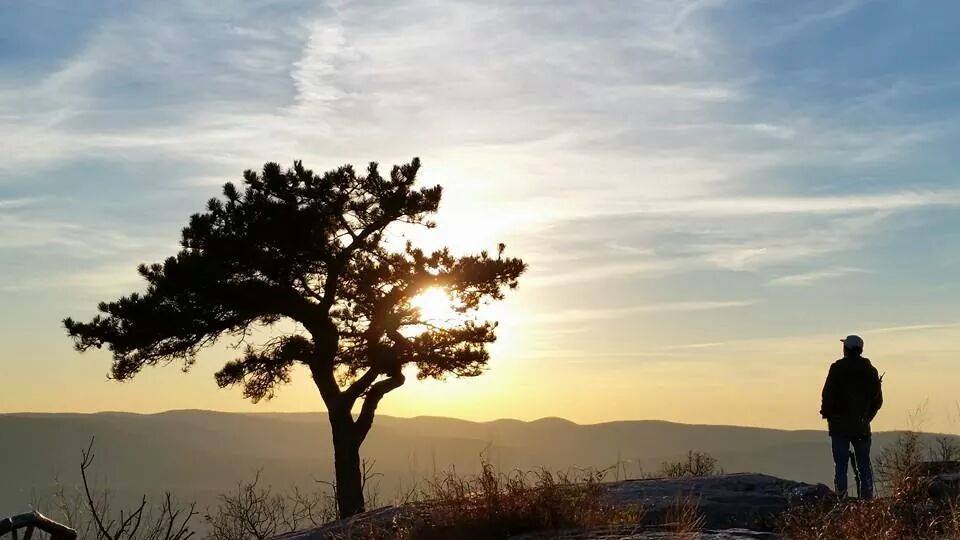 Responding Hymn# 337 “My Country, ‘Tis of Thee”
My native country, thee,land of the noble free,thy name I love;I love thy rocks and rills,thy woods and templed hills;my heart with rapture thrillslike that above.
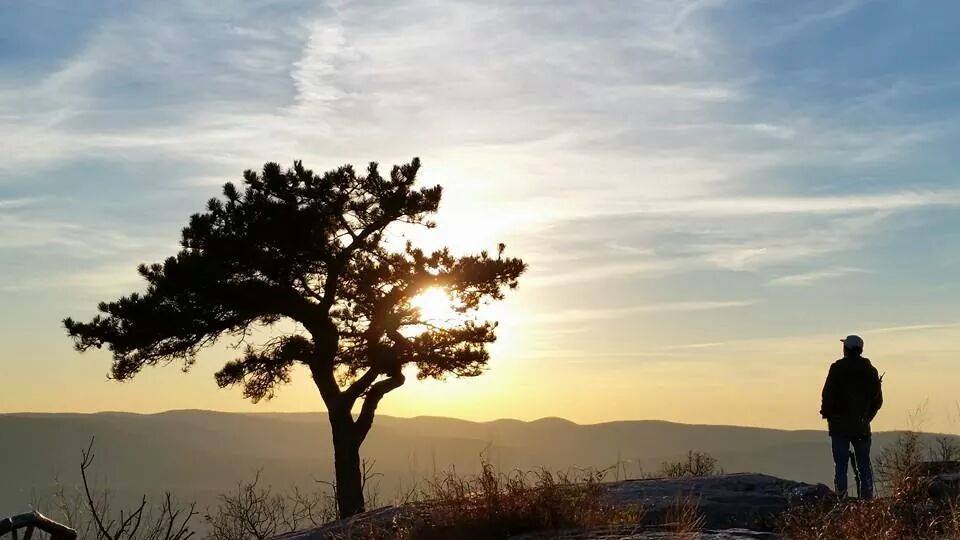 Responding Hymn# 337 “My Country, ‘Tis of Thee”
Let music swell the breeze,and ring from all the treessweet freedom's song.Let mortal tongues awake;let all that breathe partake;let rocks their silence break,the sound prolong.
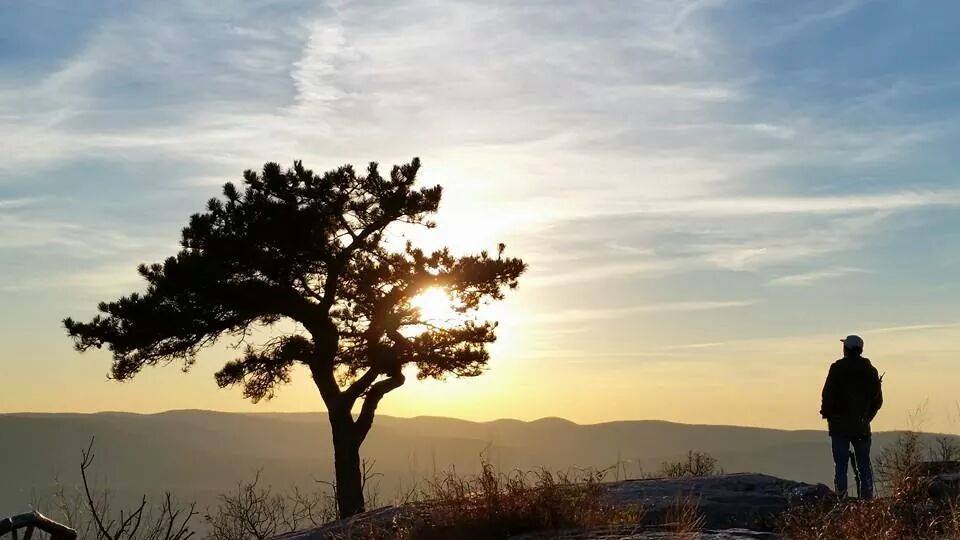 Responding Hymn# 337 “My Country, ‘Tis of Thee”
Our fathers' God, to thee,author of liberty,to thee we sing.Long may our land be brightwith freedom's holy light;protect us by thy might,great God, our King.
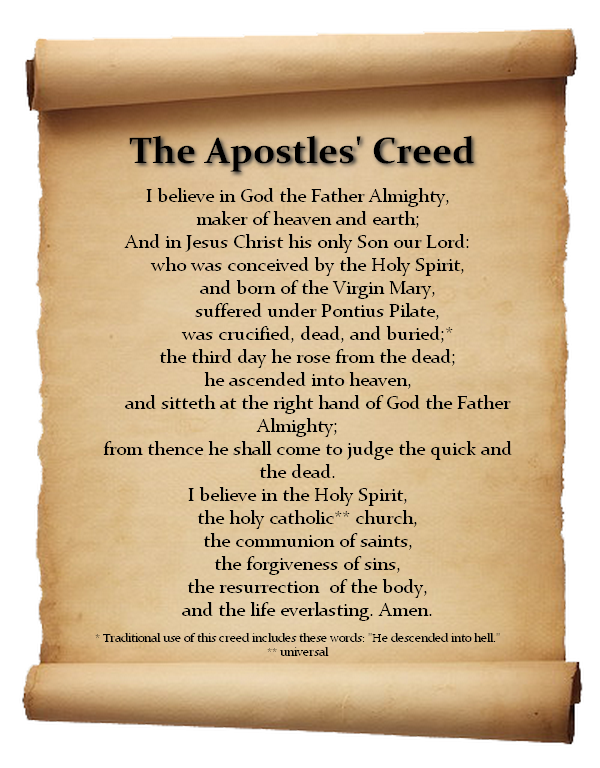 Responding to the WORD
Affirmation of Faith
Bearing and Following the WORD into the WorldAnnouncements & 
Sharing of Joys and Concerns
The afternoon Bible Study Group will be taking the months of July and August off.  It will resume in September.  
  
The Women's Group will continue over at the Manse (2048 E 14th Street) every Wednesday evening @ 7:30pm.  They are currently studying the book of Mark.  For more information, please contact Margaret Lesman or Cara Chin.
Bearing and Following the WORD into the WorldAnnouncements & 
Sharing of Joys and Concerns
Pastor Samson will be away on 7/9 and 7/16 to attend the Presbyterian Church’s Big Tent gathering in St. Louis and also for vacation.  Rev. Grace May of the Women of Wonders, Inc. will be our guest speakers for those Sundays. 	Rev. May is an at-large member of the NYC Presbytery.
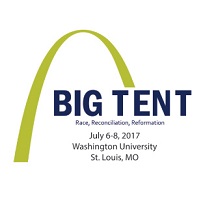 Bearing and Following the WORD into the WorldPrayer of the People & The Lord’s Prayer
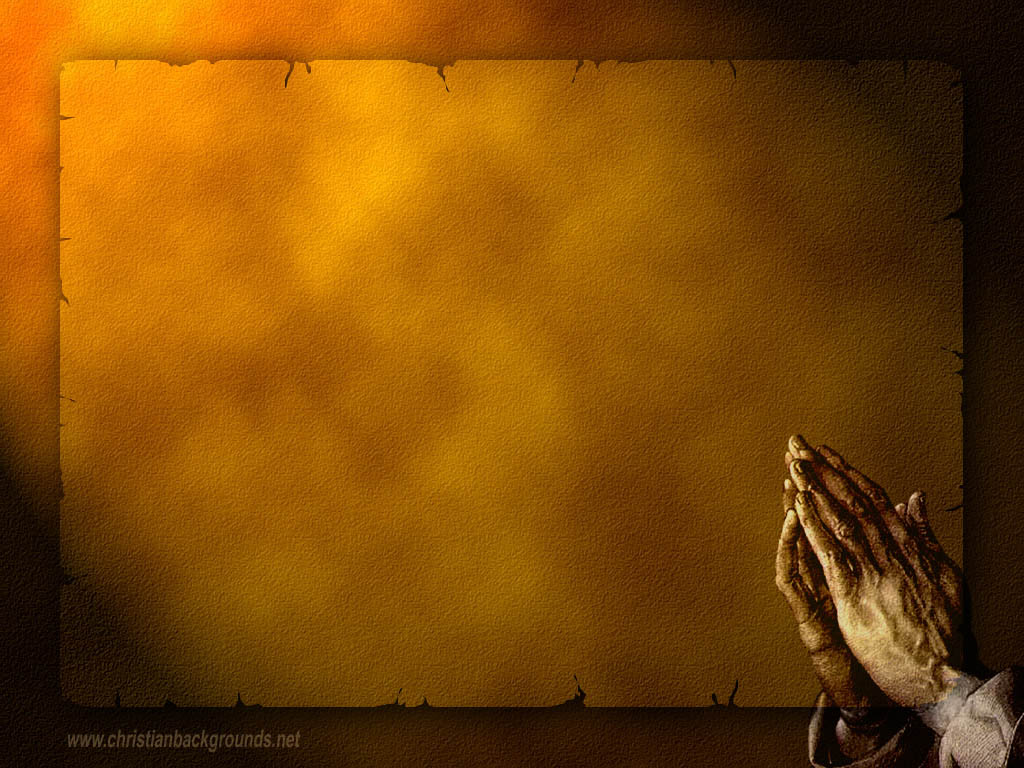 Our Father, who art in heaven. 
		Halloweth be thy name.
		Thy Kingdom come; Thy will be done
		On earth as it is in heaven.
		Give us this day our daily bread.
		Forgive us our debts; as we forgive our debtors.
		Lead us not into temptations, but deliver us from evil.
		For Thine is the Kingdom, the Power, and the Glory forever. 			Amen.
Bearing and Following the WORD into the WorldOffering of our Gifts and our Lives
Musical Offering
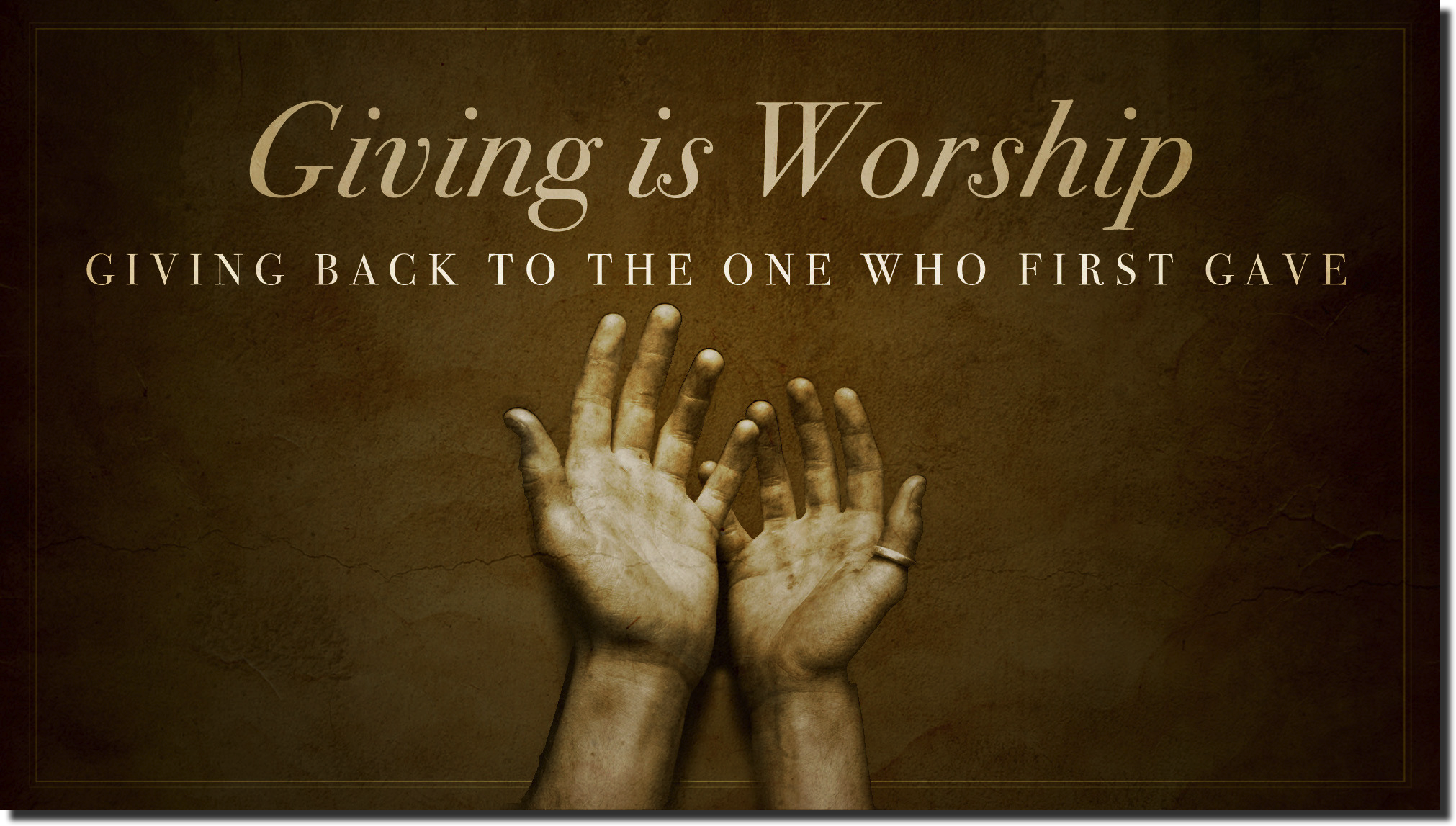 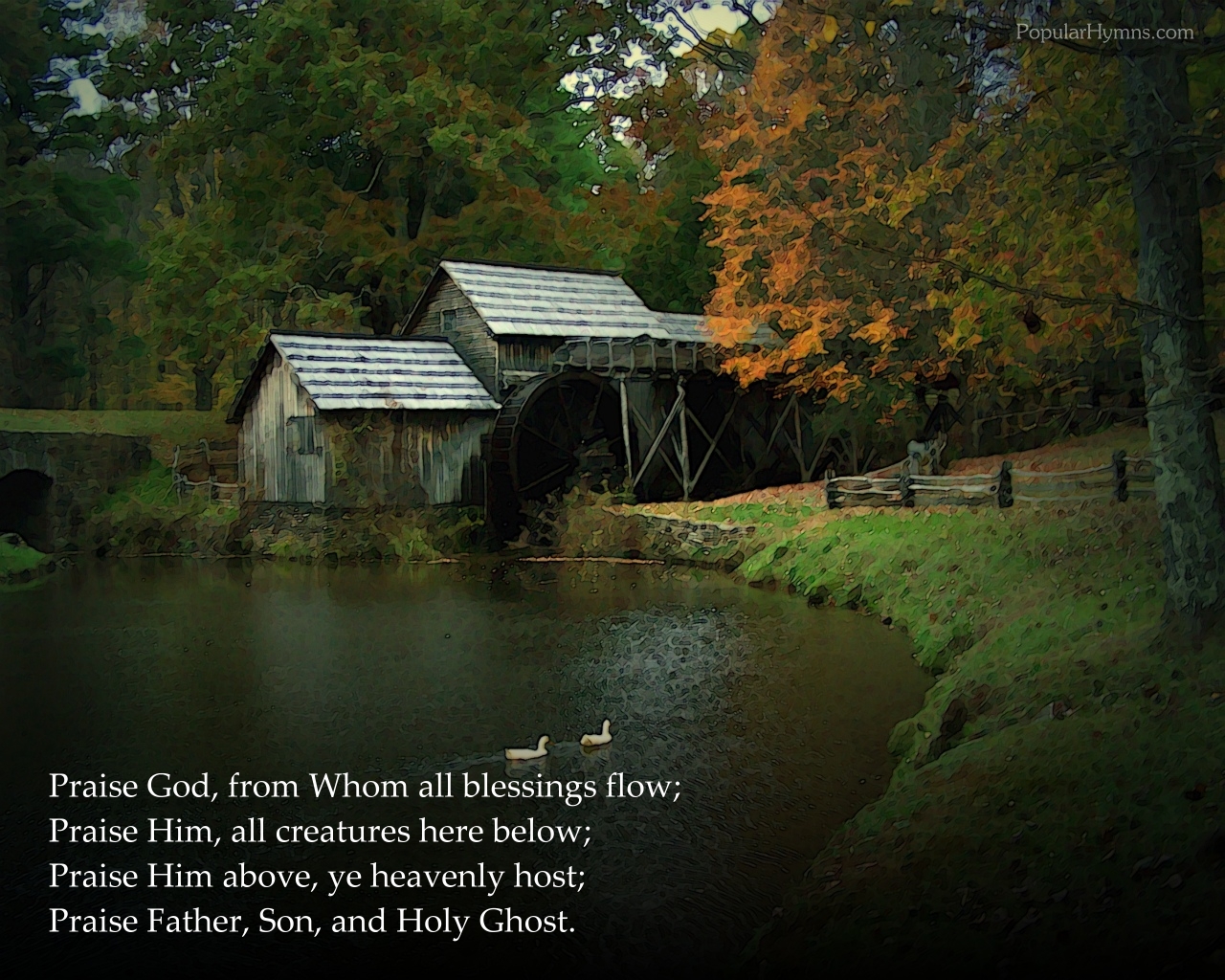 Bearing and Following the WORD into the WorldDoxology and Offertory Prayer
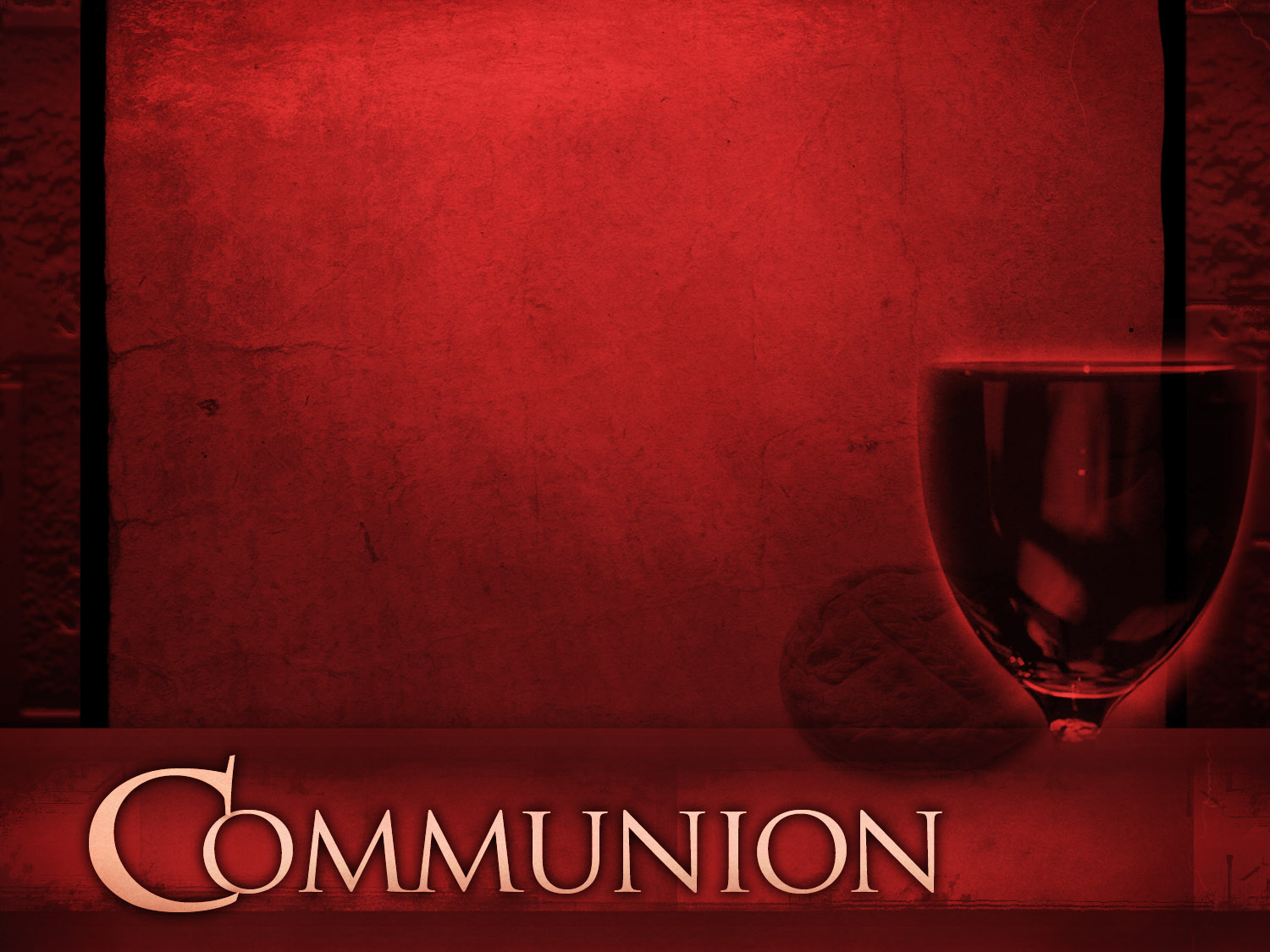 Bearing and Following the WORD into the WorldHoly Communion Hymn
# 510 “We Gather Here in Jesus’ Name”
We gather here in Jesus’ name;his love is burning in our hearts 
like living flame;for through the loving Son 
the Father makes us one:come, take the bread; 
come, drink the wine;come, share the Lord.
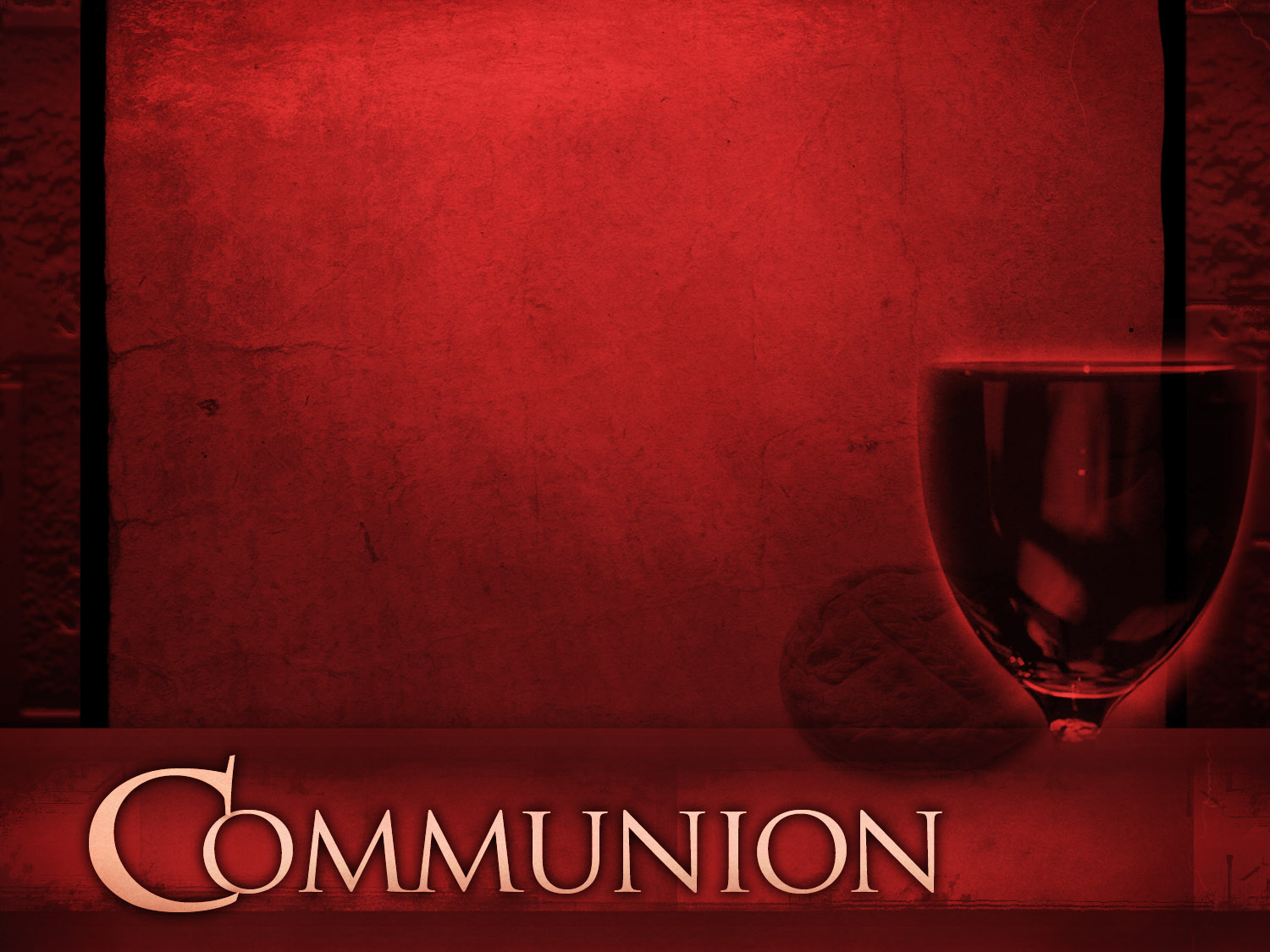 Bearing and Following the WORD into the WorldHoly Communion Hymn
# 510 “We Gather Here in Jesus’ Name”
No one is a stranger here;everyone belongs.Finding our forgiveness here,we in turn forgive all wrongs.
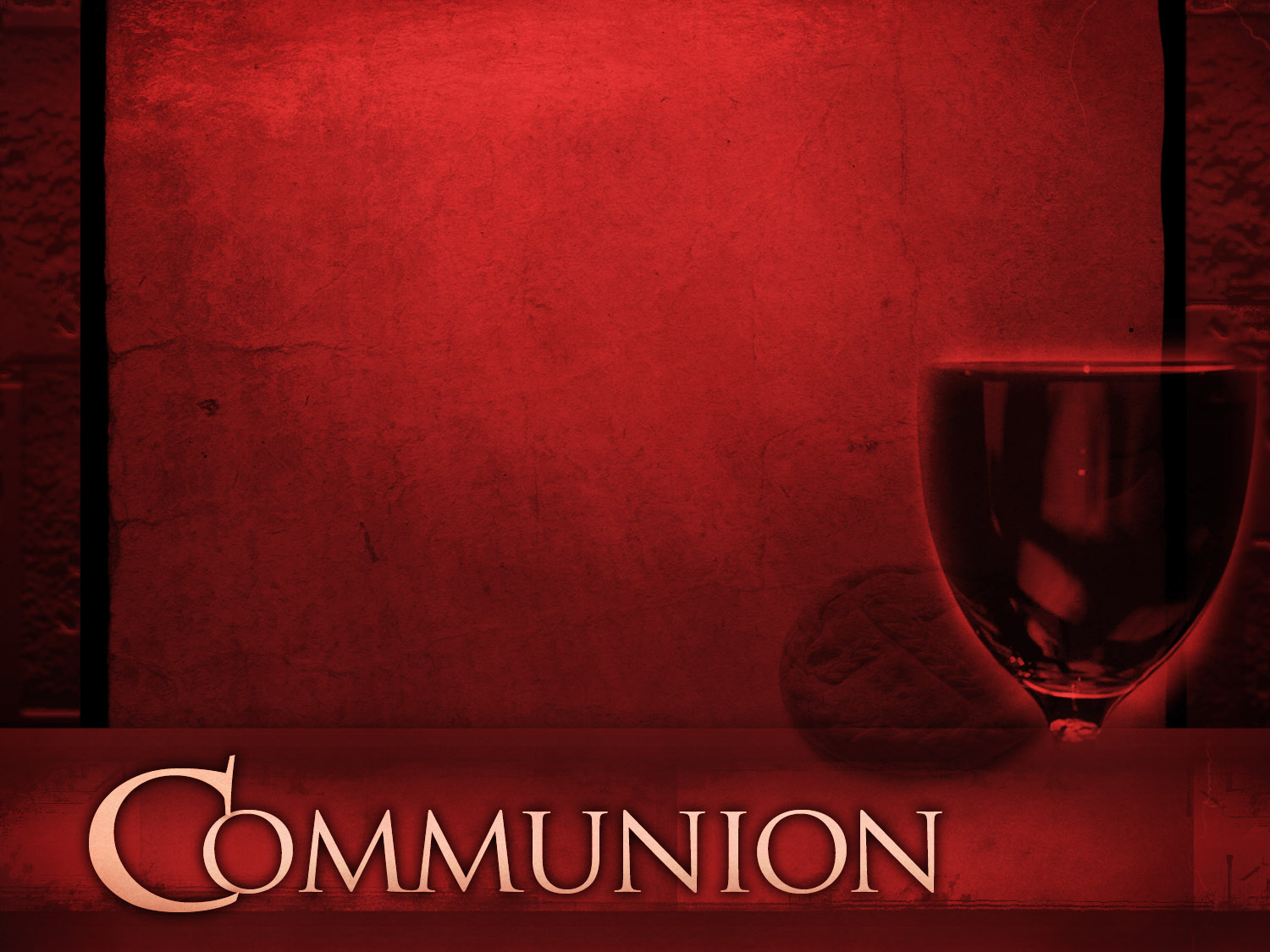 Bearing and Following the WORD into the WorldHoly Communion Hymn
# 510 “We Gather Here in Jesus’ Name”
He joins us here; he breaks the bread;the Lord who pours the cup 
is risen from the dead;the one we love the most 
is now our gracious host:come, take the bread; 
come, drink the wine; come, share the Lord.
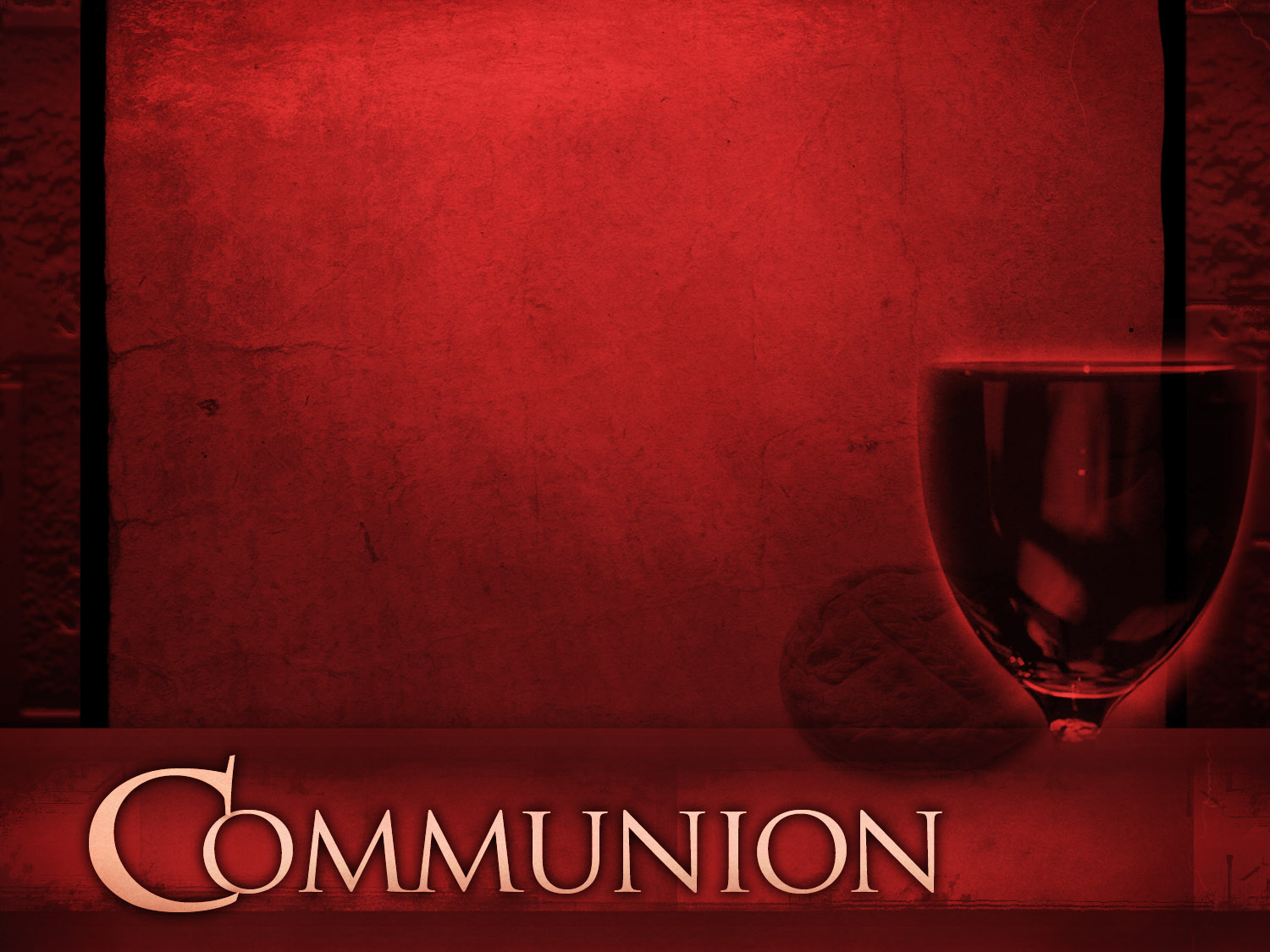 Bearing and Following the WORD into the WorldHoly Communion Hymn
# 510 “We Gather Here in Jesus’ Name”
We are now a family,of which the Lord is head.Though unseen, he meets us herein the breaking of the bread.
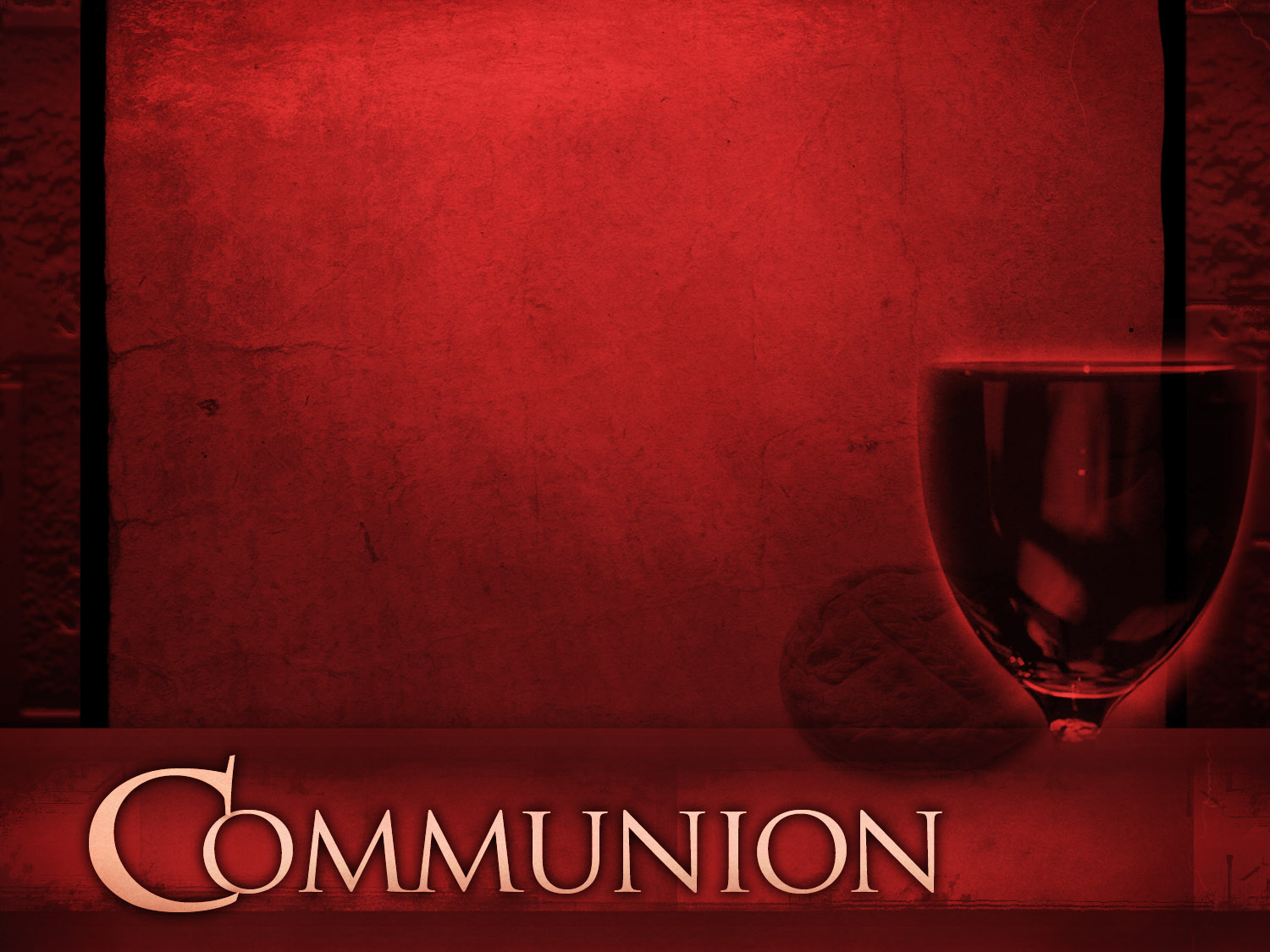 Bearing and Following the WORD into the WorldHoly Communion Hymn
# 510 “We Gather Here in Jesus’ Name”
We’ll gather soon where angels sing;we’ll see the glory 
of our Lord and coming King;now we anticipate 
the feast for which we wait:come, take the bread; 
come drink the wine; come, share the Lord.
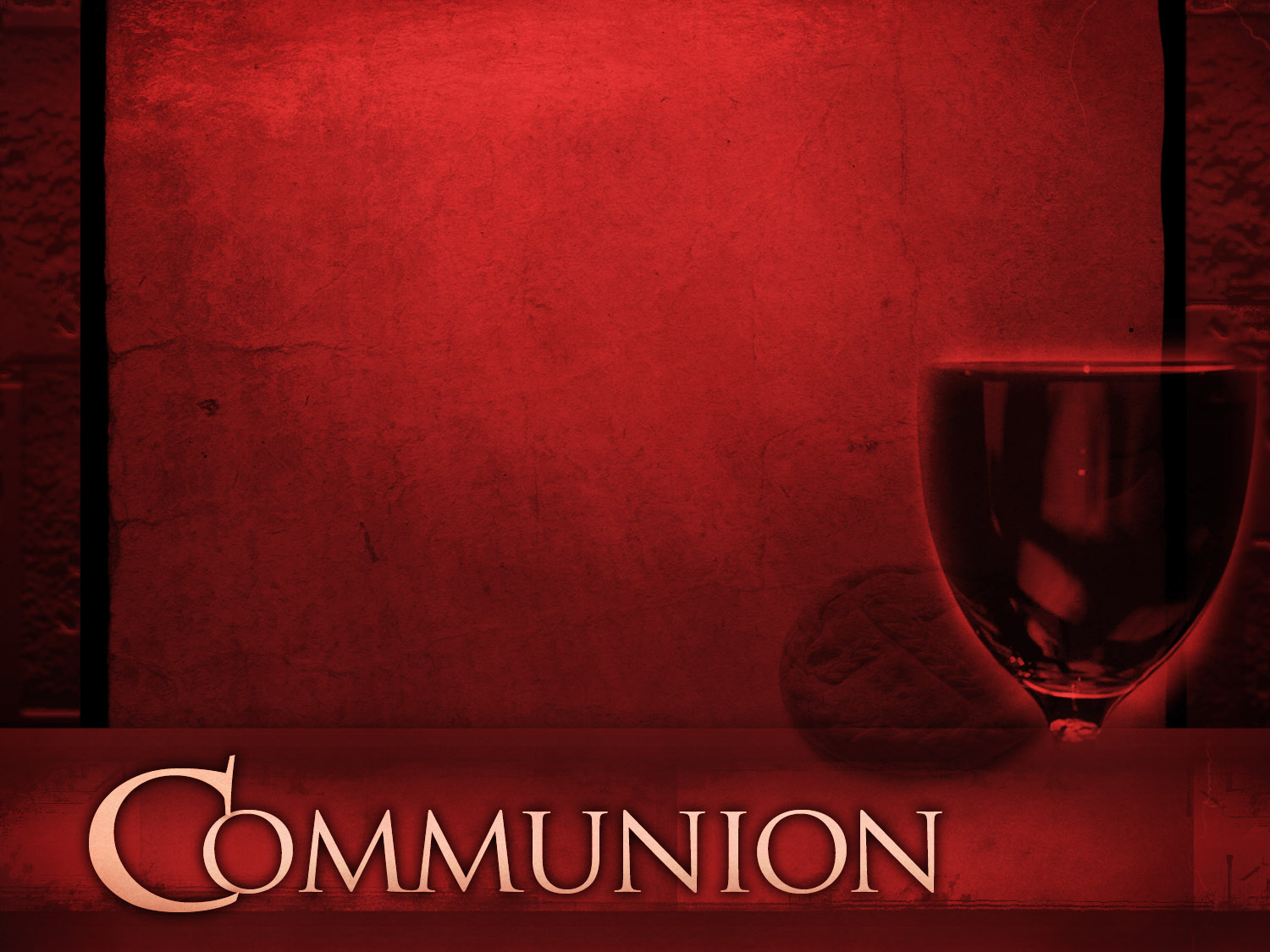 Bearing and Following the WORD into the WorldHoly Communion
Friends, we gather now as one body, joined around this table of GRACE. Here we celebrate God's presence among us, united in Christ's spirit, broken and whole all at once;
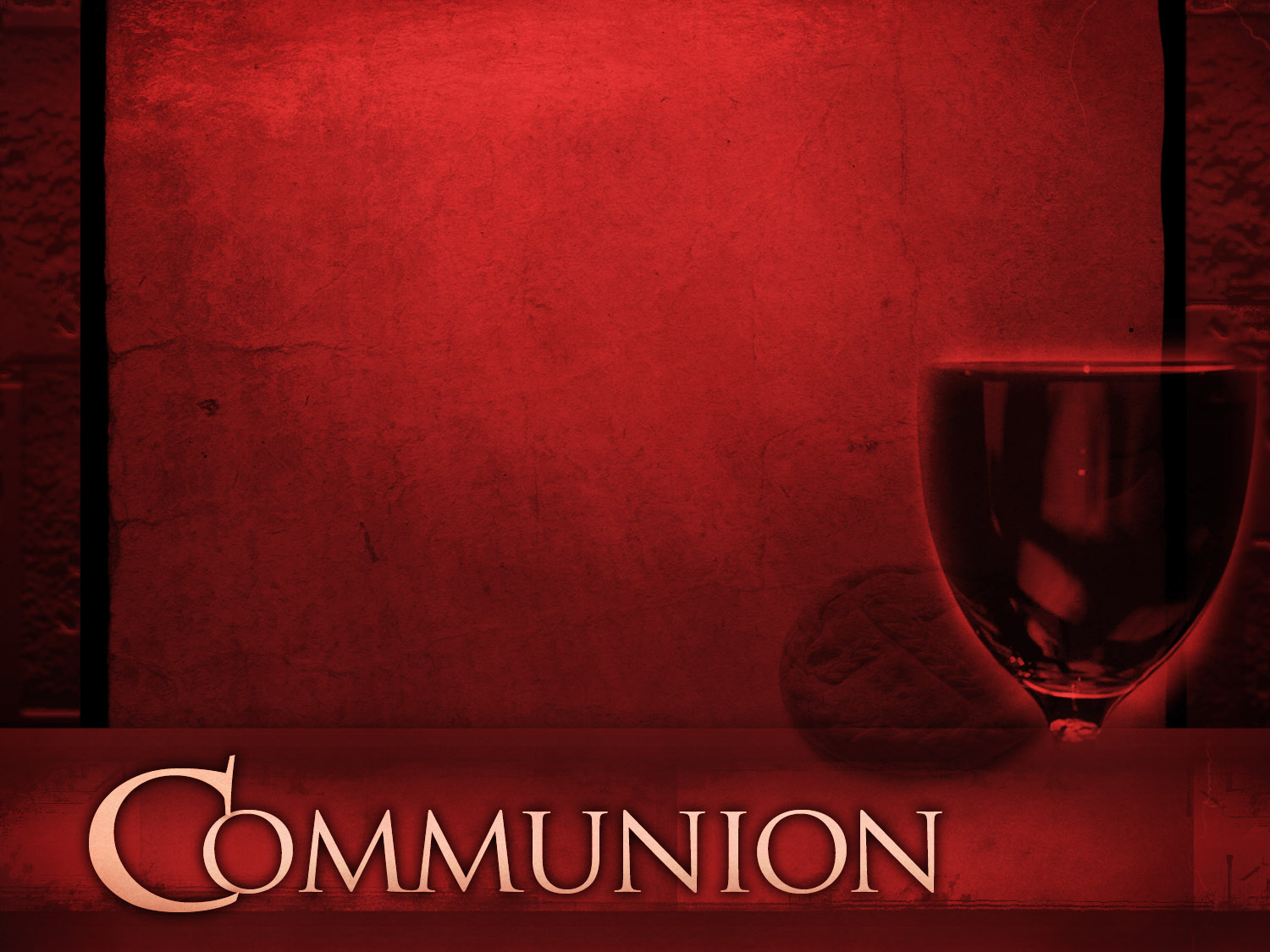 Bearing and Following the WORD into the WorldHoly Communion
This is the table of the Heavenly Feast, the joyful celebration of the people of God. Christ invites those who confess their faith and baptized in Him to eat the bread of life and to drink the cup of the new covenant.
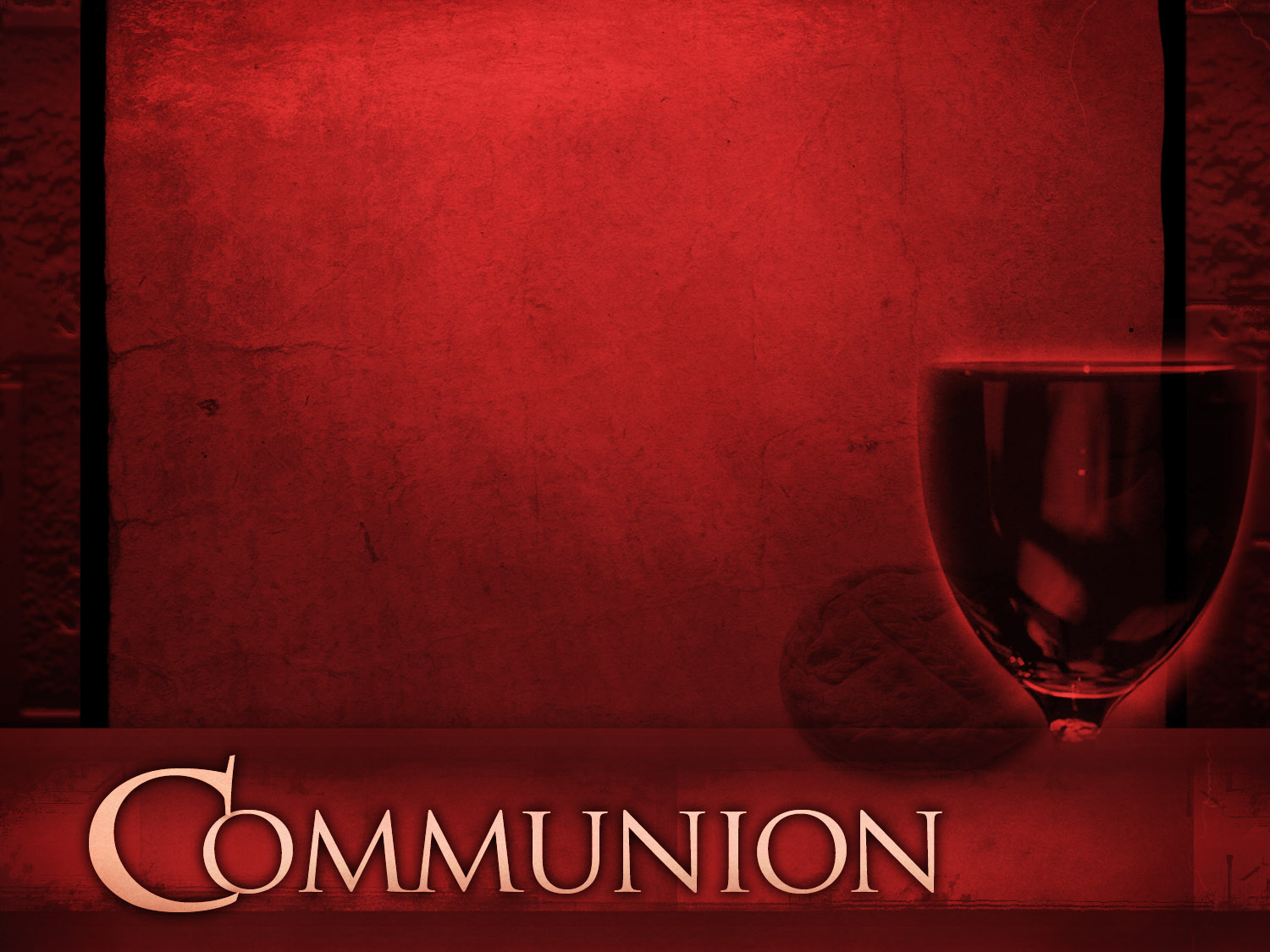 Bearing and Following the WORD into the WorldHoly Communion
The Lord be with you. And also with you.
Lift up your hearts. We lift them up to the Lord.
Let us give thanks to the Lord our God.
It is right to give our thanks and praise.
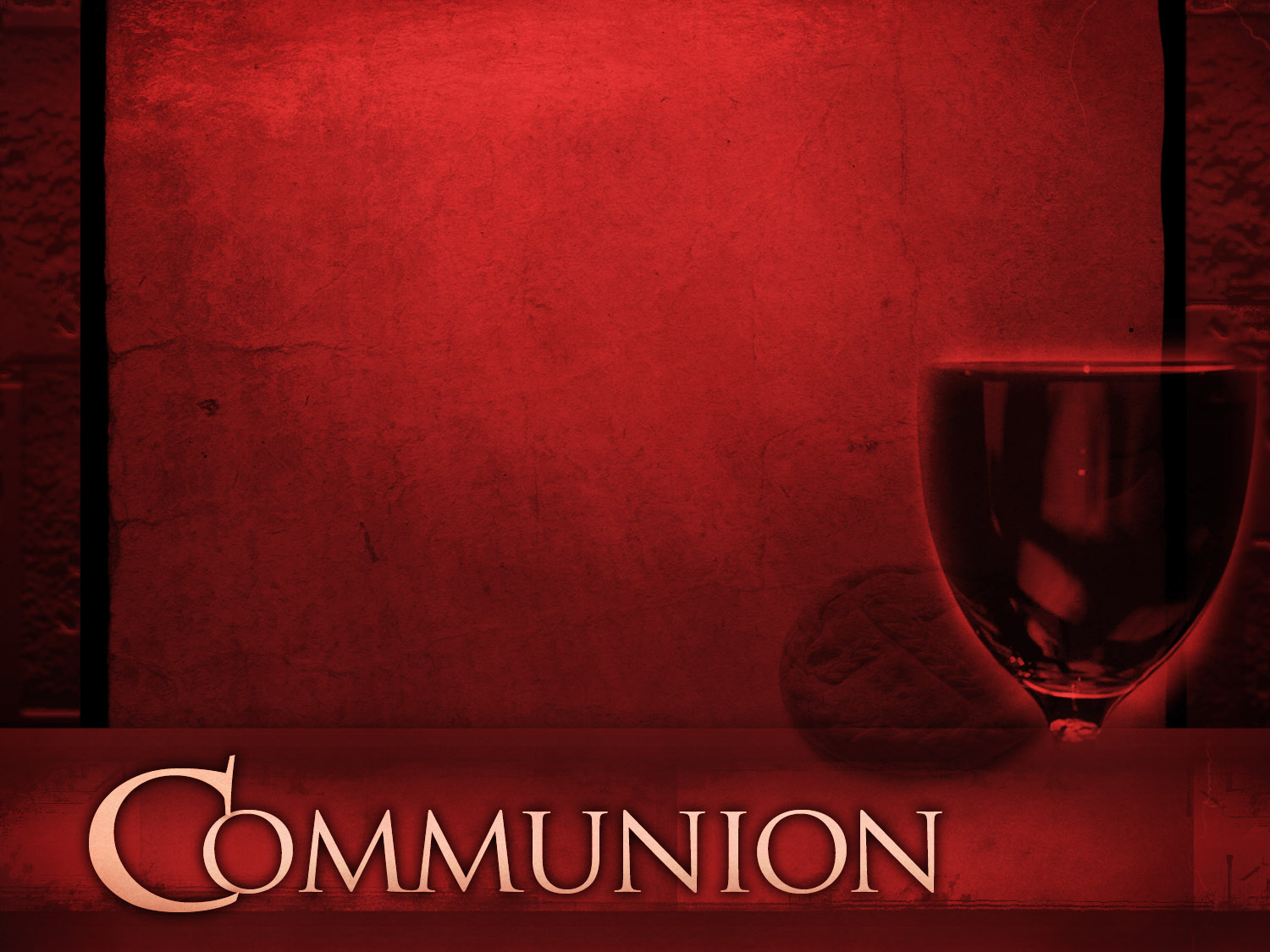 Bearing and Following the WORD into the WorldHoly Communion
O Lord our God, pour out Your Spirit upon your people.  We have come undeserving of your grace. Yet you have poured out your blessings upon us.  You have filled us with your graceful presence, both in body and in soul.
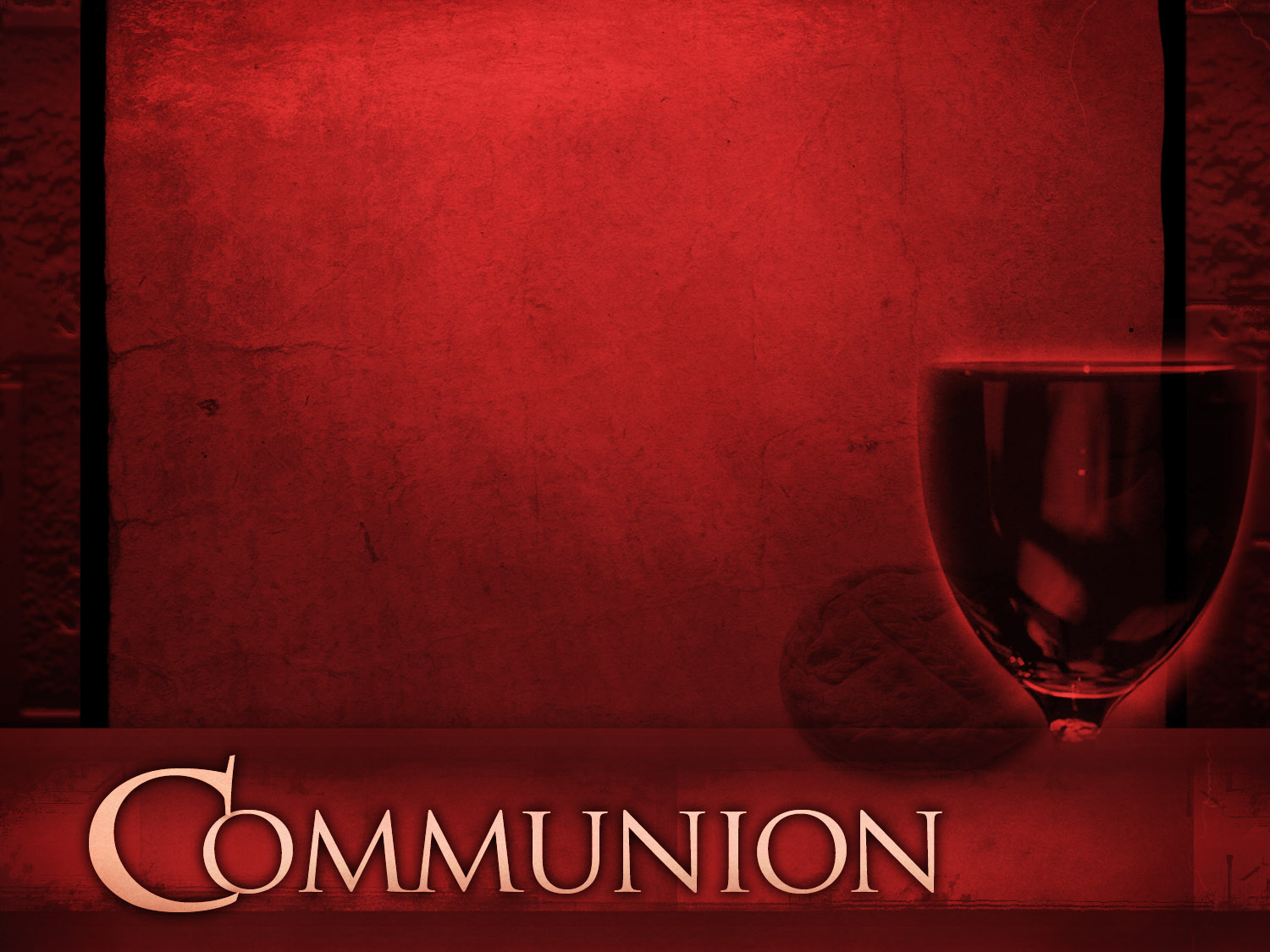 Bearing and Following the WORD into the WorldHoly Communion
By your life-giving Spirit, you have renewed us and re-created us.  We’ve called upon your name and you’ve heard us. 
Therefore we join our voices with saints and angels and all the faithful of every time and place singing:
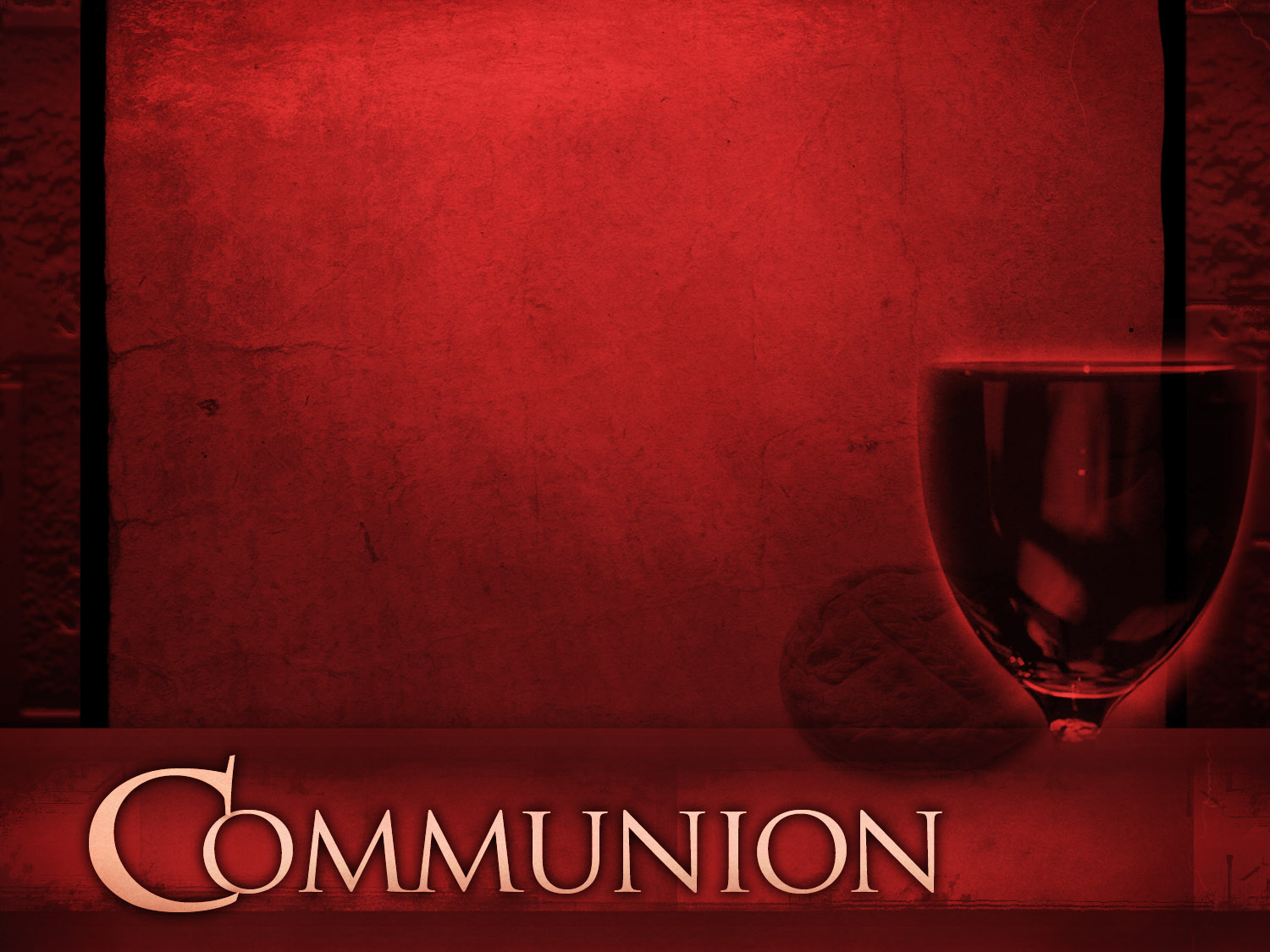 Bearing and Following the WORD into the WorldHoly Communion
Holy, Holy, Holy Lord, 
God of power and might,
Heaven and earth are full of your glory.
Hosanna in the highest. 
Blessed is he who comes in the name of the Lord. 
Hosanna in the highest.
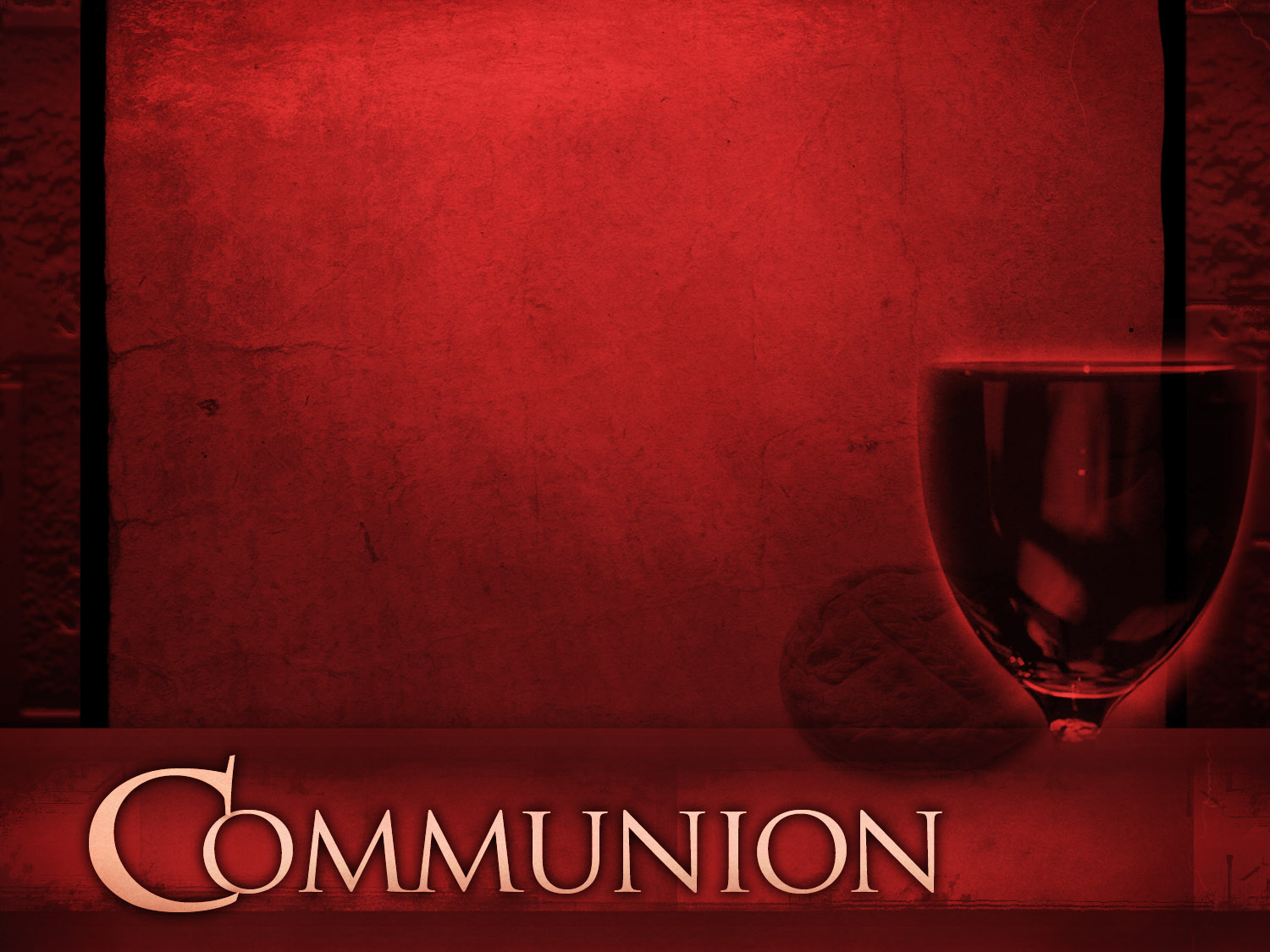 Bearing and Following the WORD into the WorldHoly Communion
We give you thanks that you have made us one with him as he is one with you and the Holy Spirit.
With thanksgiving, we will receive this bread which our Lord Jesus took, after He blessed it, broke it, and gave it to his disciples, saying, this is my body, given for you.
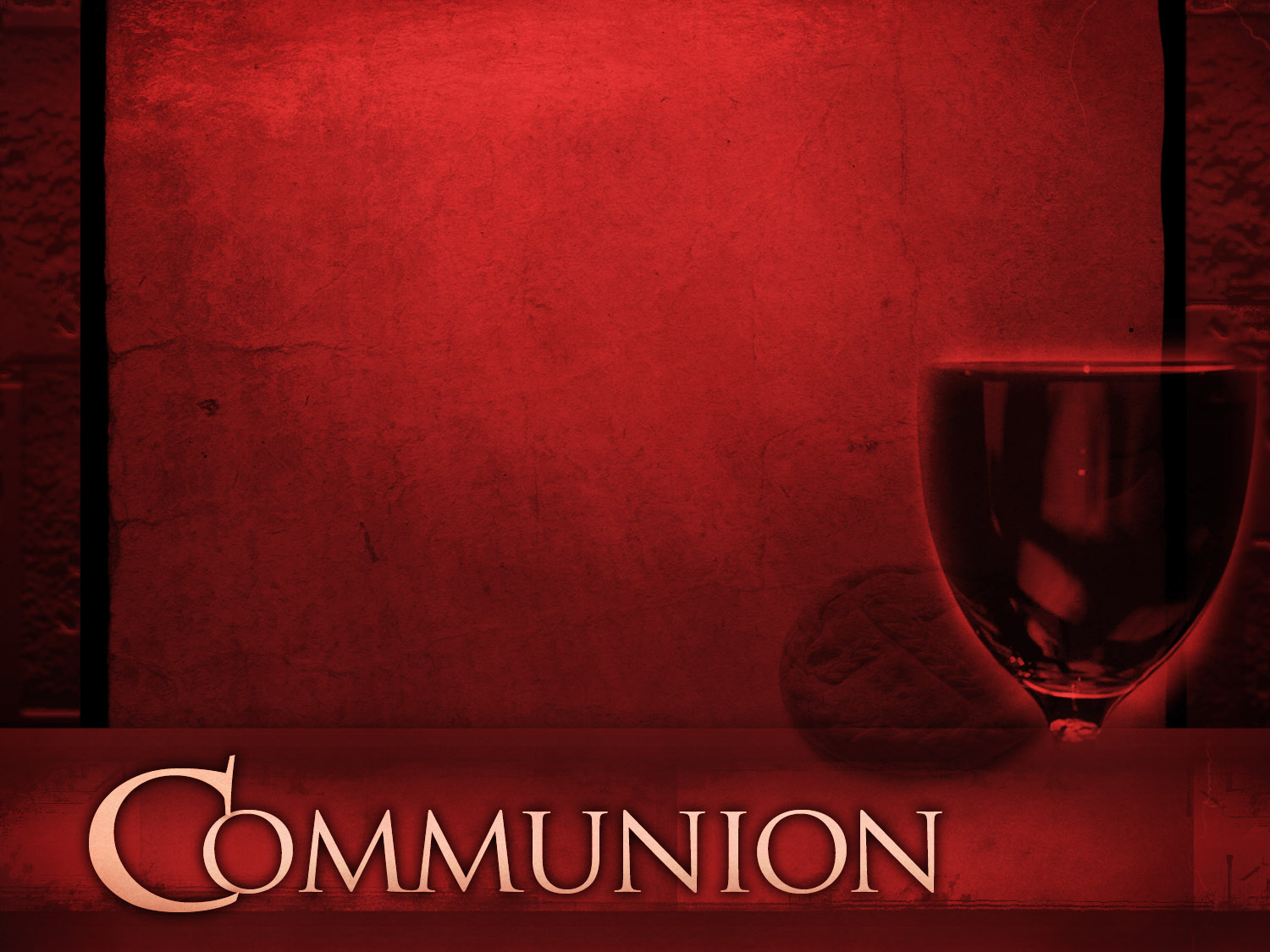 Bearing and Following the WORD into the WorldHoly Communion
With confidence, we dedicate this cup that Jesus blessed, saying, this is the new covenant sealed in my blood.  
Do this, remembering me.
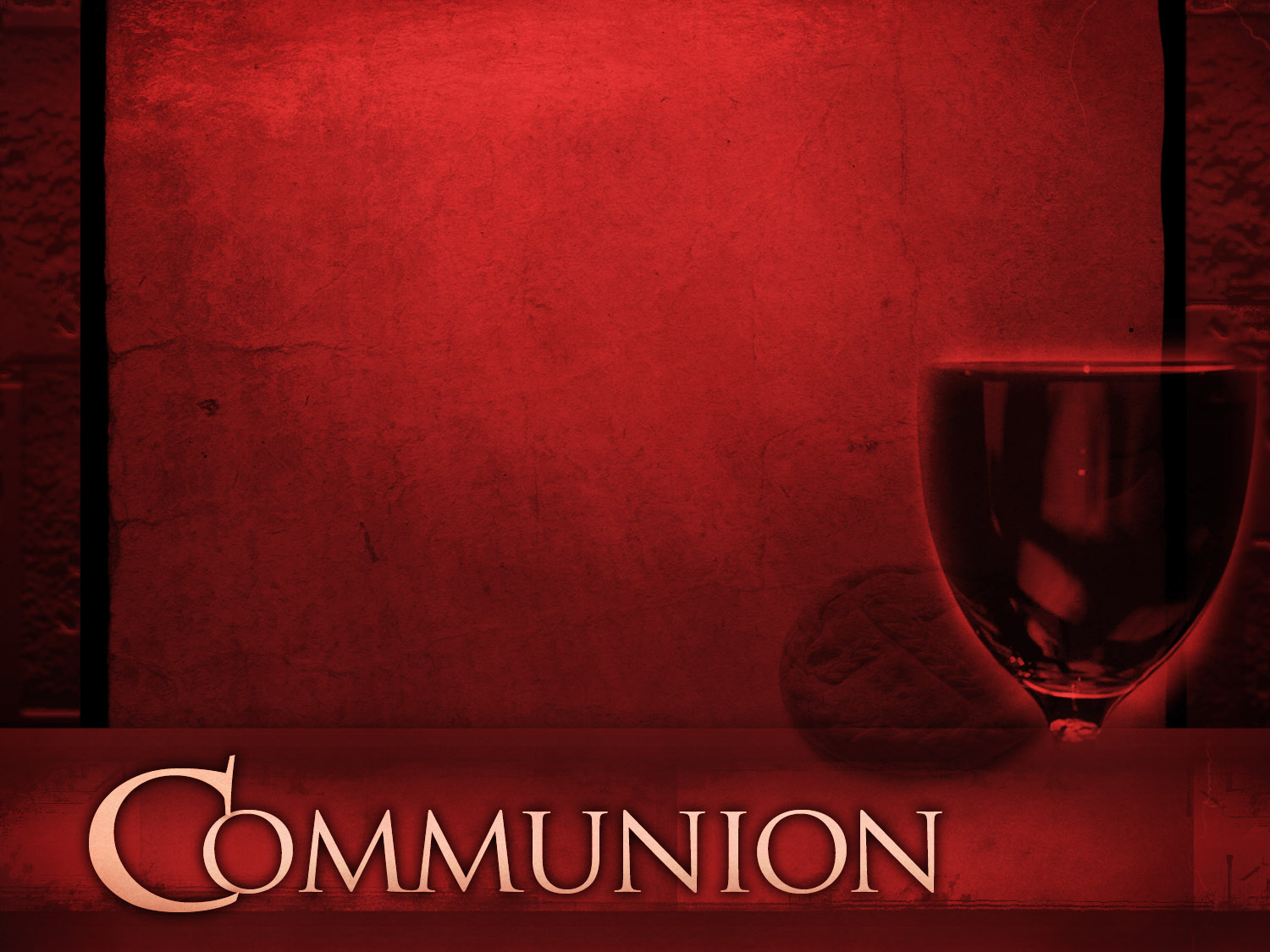 Bearing and Following the WORD into the WorldHoly Communion
With thanks and praise we offer ourselves to you, O God. 
Sharing this holy meal, remembering Christ’s dying and rising, and praying: Come Lord Jesus!
Christ has died, Christ is risen, 
Christ will come again.
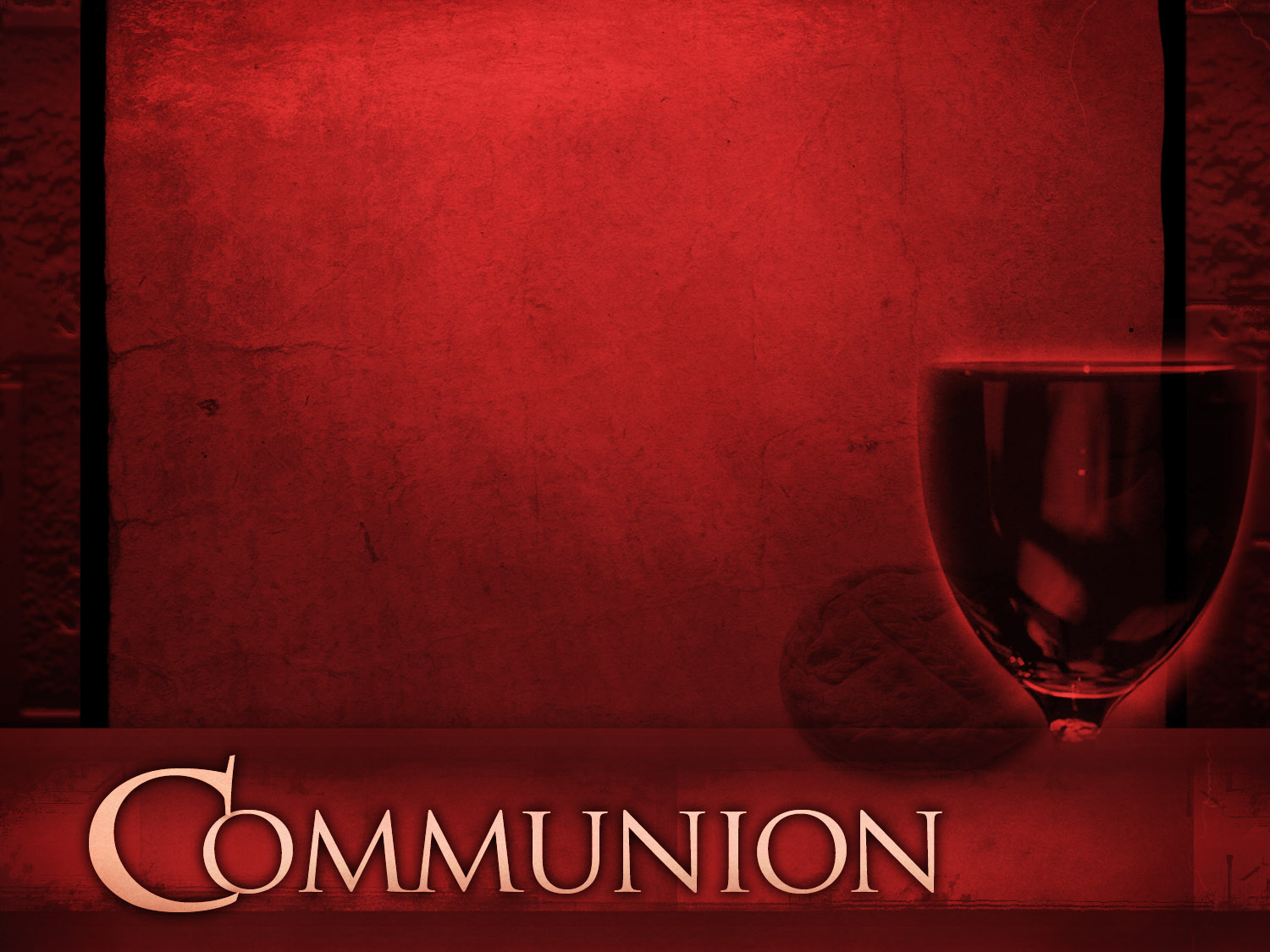 Bearing and Following the WORD into the WorldHoly Communion
Jesus said, "I am the bread of life. They who come to me shall never hunger; they who believe in me shall never thirst." These are the gift of God for the people of God.
Bearing and Following the WORD into the WorldHoly Communion
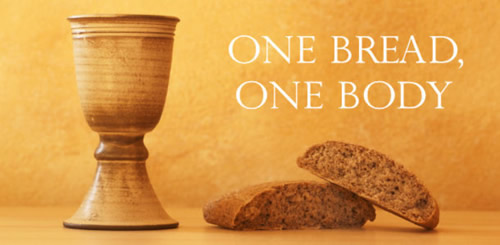 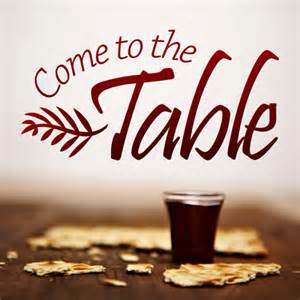 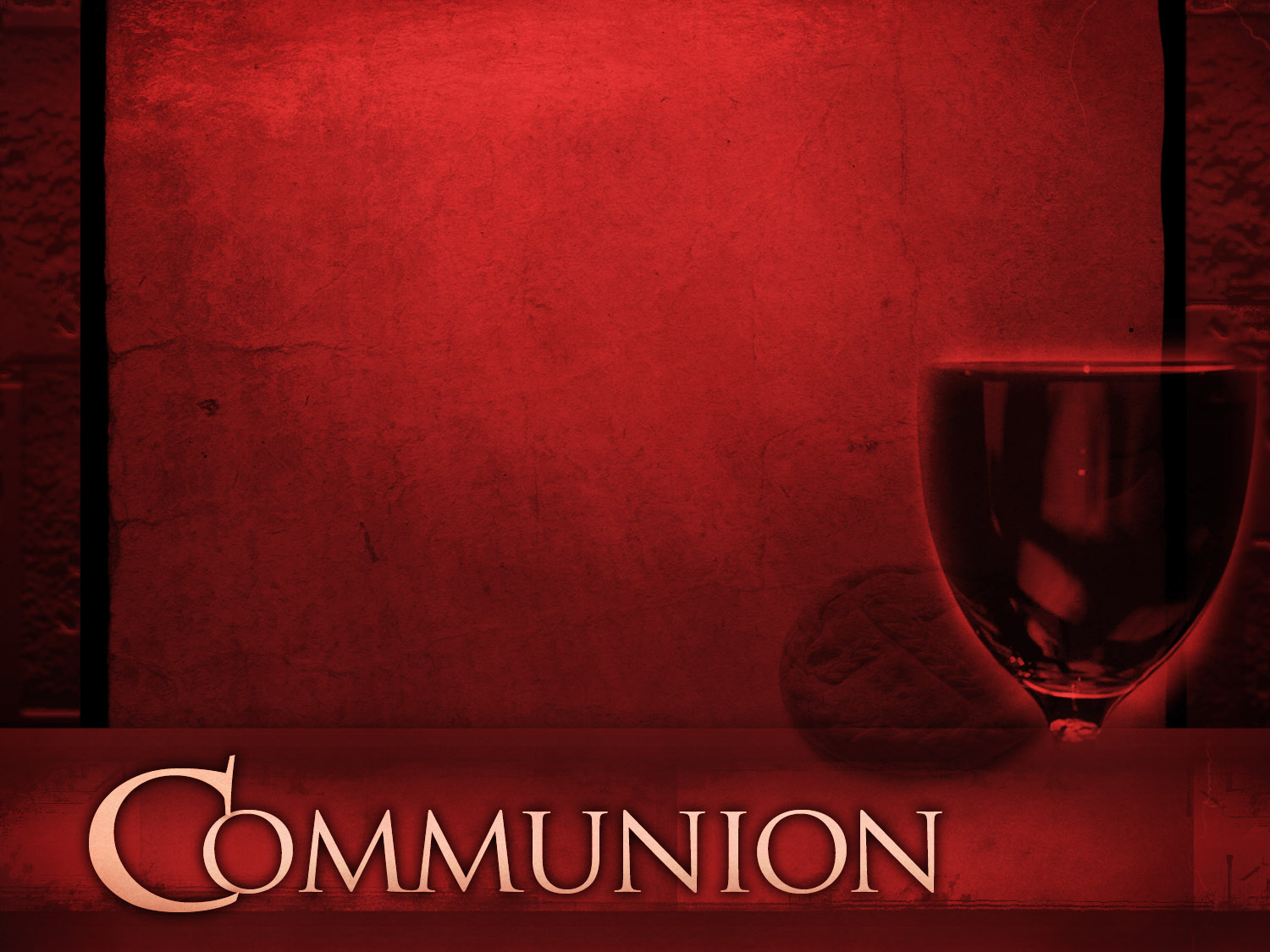 Bearing and Following the WORD into the World
Prayer after the Communion: (in unison)
:
Lord Jesus Christ, in Spirit you have fed us with your body and quenched us with your blood.  We look forward to the day when you shall come again to fill our hearts with grace, peace and hope.
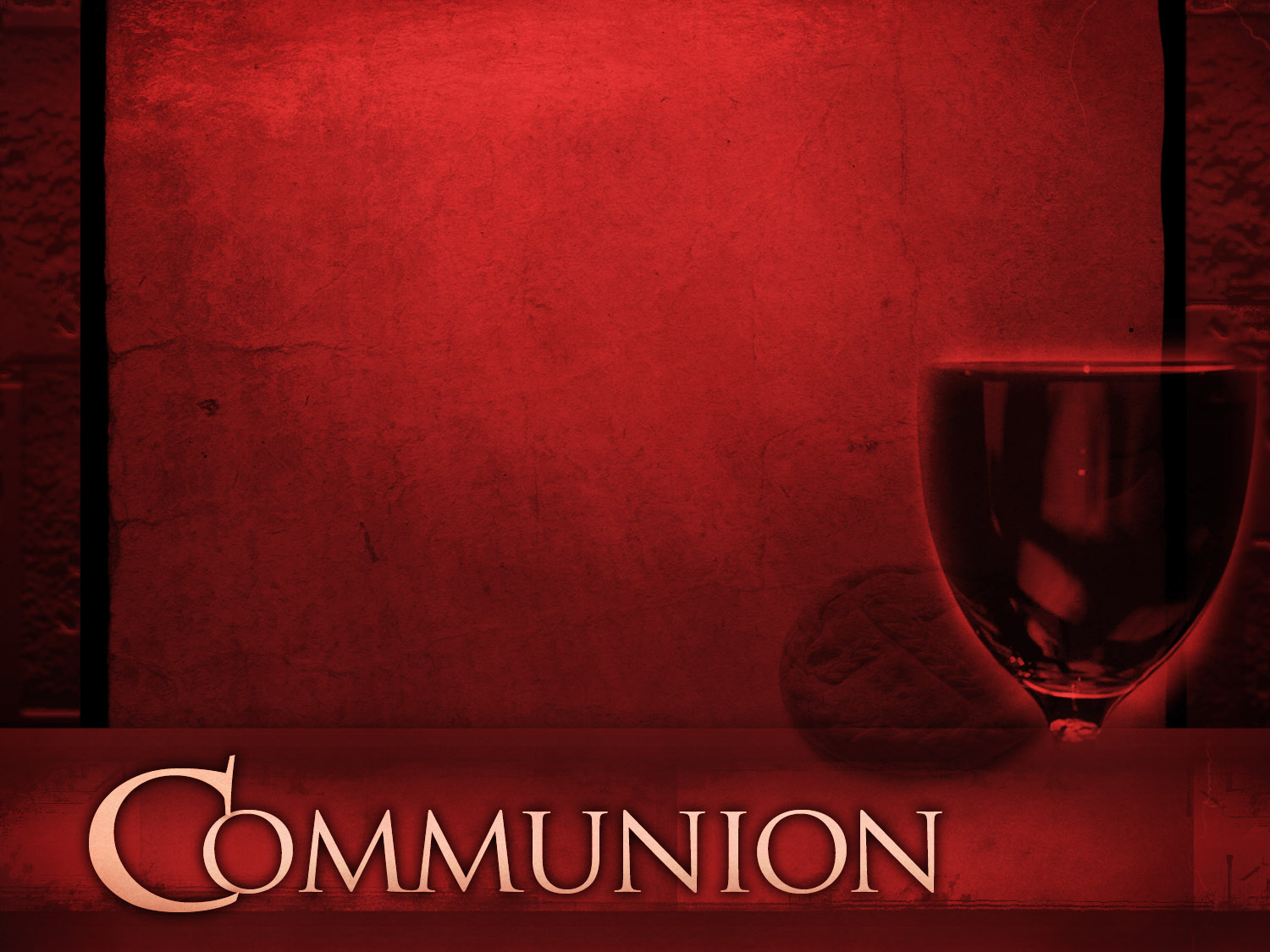 Bearing and Following the WORD into the World
Prayer after the Communion: (in unison)
:
Enable us now to go out to share your love to others.  Humble our hearts so we may serve others, as you have served us through your Son Jesus Christ.
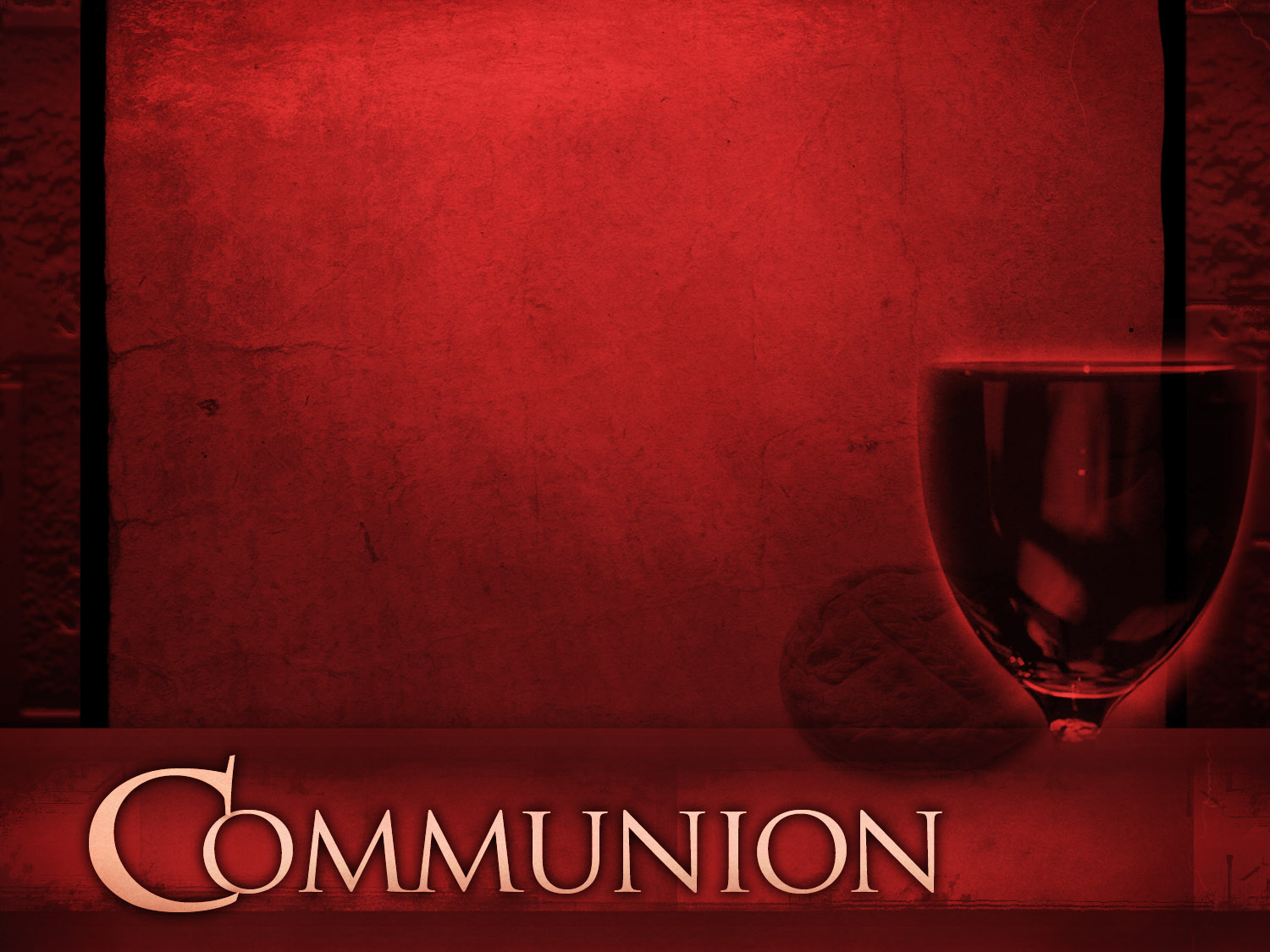 Bearing and Following the WORD into the World
Prayer after the Communion: (in unison)
:
Through Christ, with Christ, in Christ, in the unity of the Holy Spirit, all glory and honor are yours, Almighty God, now and forever, Amen.
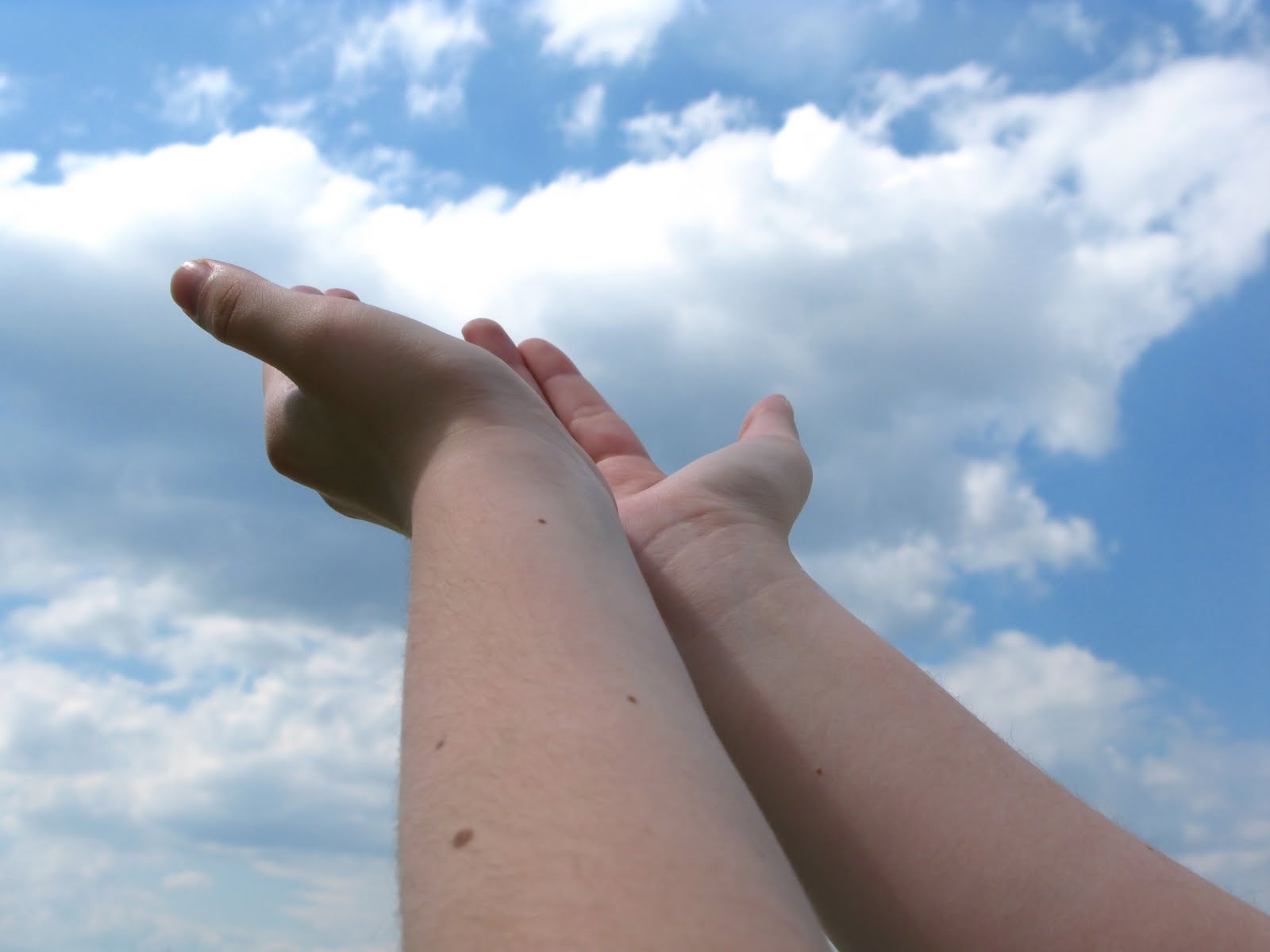 Bearing and Following the WORD into the WorldDeacons’ Benevolence Offering
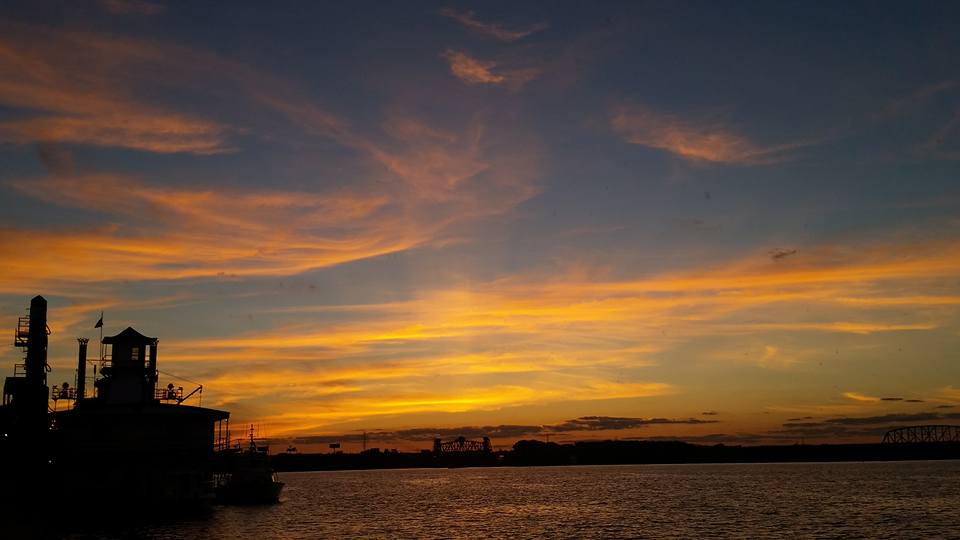 Responding Hymn# 338 “O Beautiful for Spacious Skies”
O beautiful for spacious skies,for amber waves of grain,for purple mountain majestiesabove the fruited plain!America! America! God shed his grace on thee,and crown thy good with brotherhood from sea to shining sea!
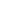 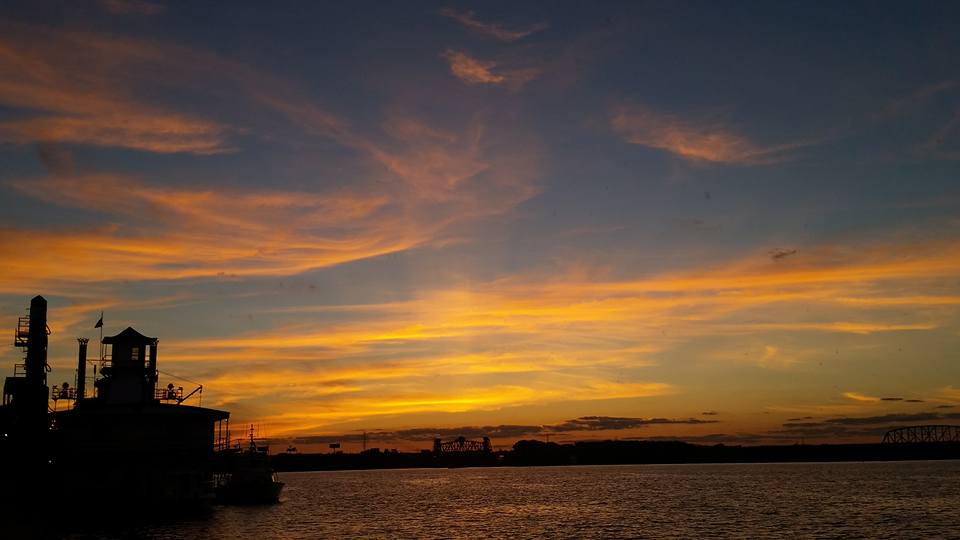 Responding Hymn# 338 “O Beautiful for Spacious Skies”
O beautiful for heroes provedin liberating strife,who more than self their country loved,and mercy more than life!America! America! God mend thine every flaw;confirm thy soul in self-control,thy liberty in law!
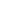 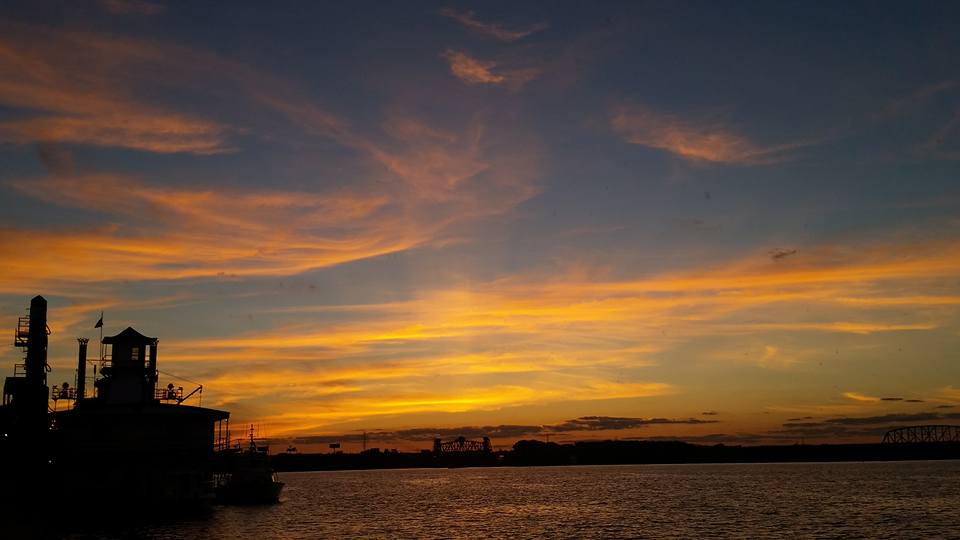 Responding Hymn# 338 “O Beautiful for Spacious Skies”
O beautiful for patriot dreamthat sees beyond the yearsthine alabaster cities gleam,undimmed by human tears!America! America! May God thy gold refinetill all success be noblenessand every gain divine!
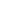 Bearing and Following the WORD into the WorldThe Charge and Benediction
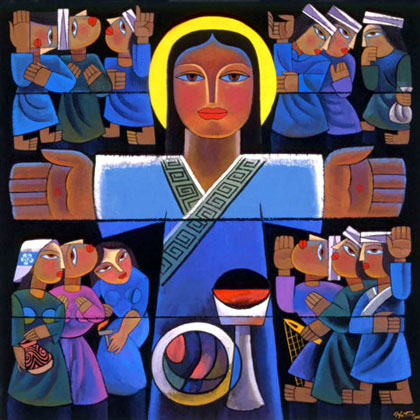 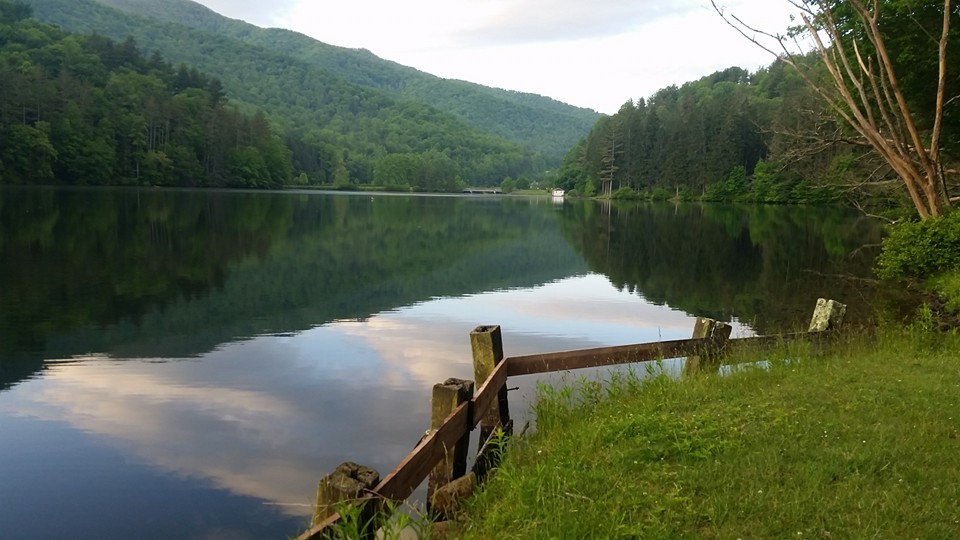 Bearing and Following the WORD into the WorldBenediction Response
# 541 “God Be with You Till We Meet Again” (Stanza 2) 
God be with you till we meet again; 
unseen wings protecting hide you,daily manna still provide you: 
God be with you till we meet again.
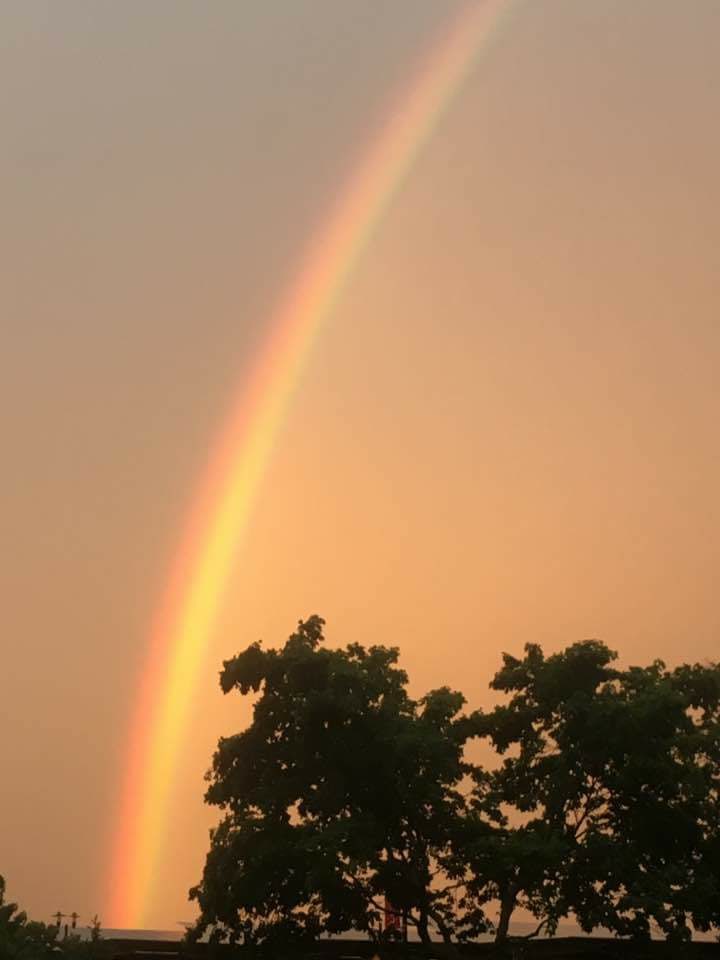 Homecrest Presbyterian ChurchWorship of the Lord’s DayJuly 2nd, 2017 4th Sunday after Pentecost